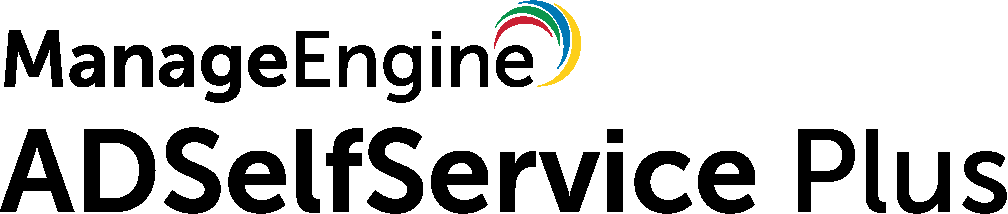 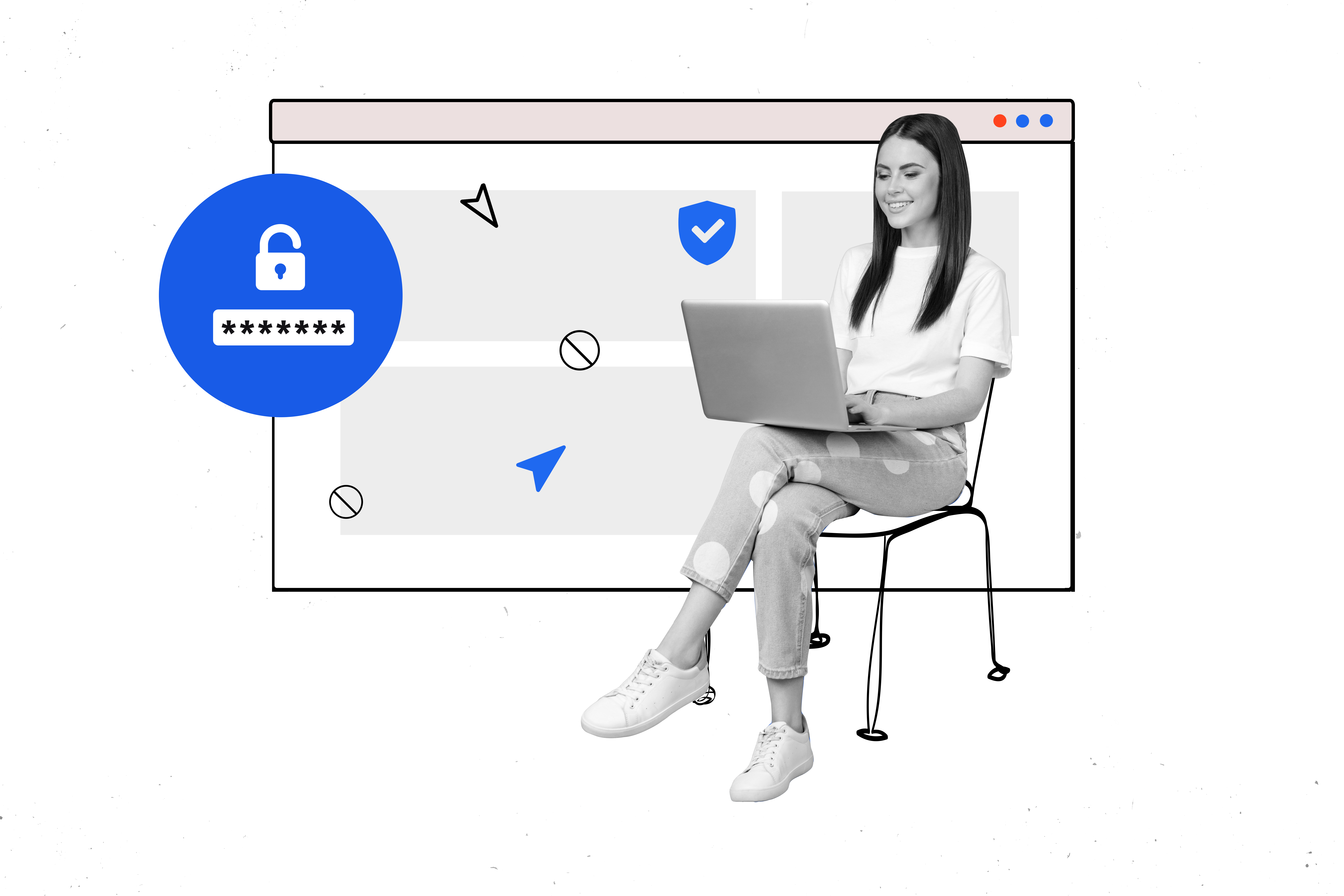 Enhancing your
security posture with ADSelfService Plus'
MFA
Multi-factor authentication (MFA) is the process of using multiple factors of authentication to verify a user's identity before giving them access to a particular resource

Along with entering a password, users are "asked to enter a code sent to their email, answer a secret question, or scan a fingerprint"

It plays an integral role in identity and access management, helping organizations get closer to creating a Zero Trust security framework

It strengthens account security and prevents fraudulent account access by providing more protection than single-factor authentication
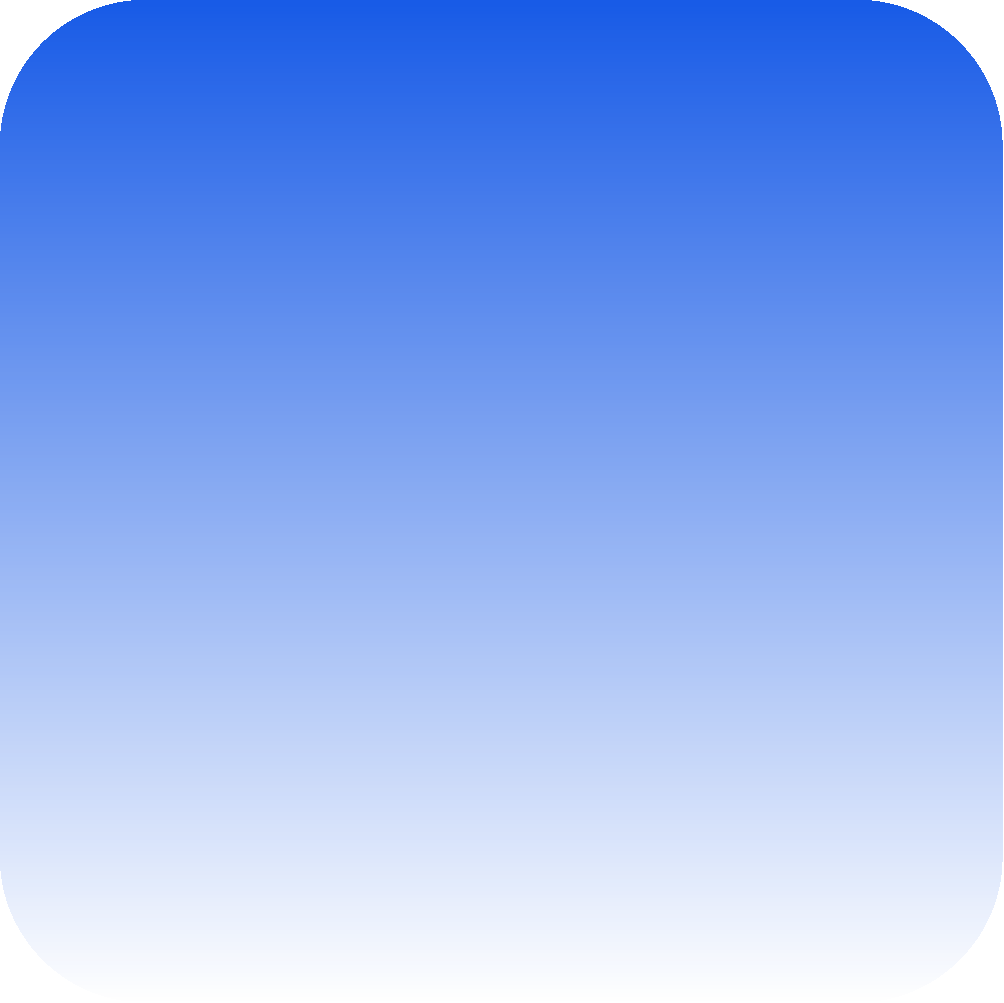 1
What is 
multi-factor authentication?
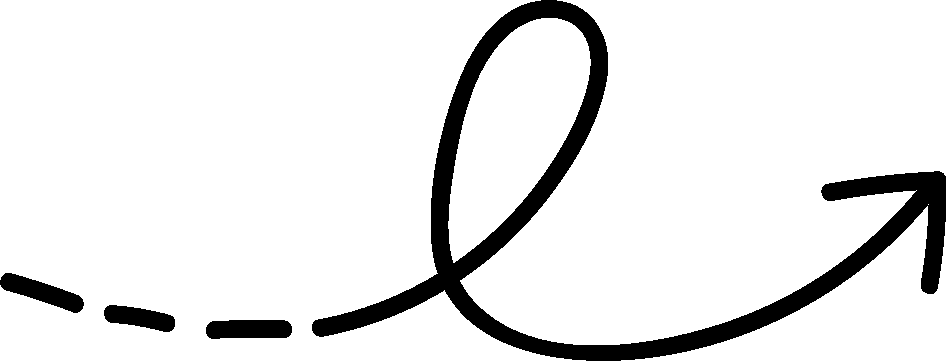 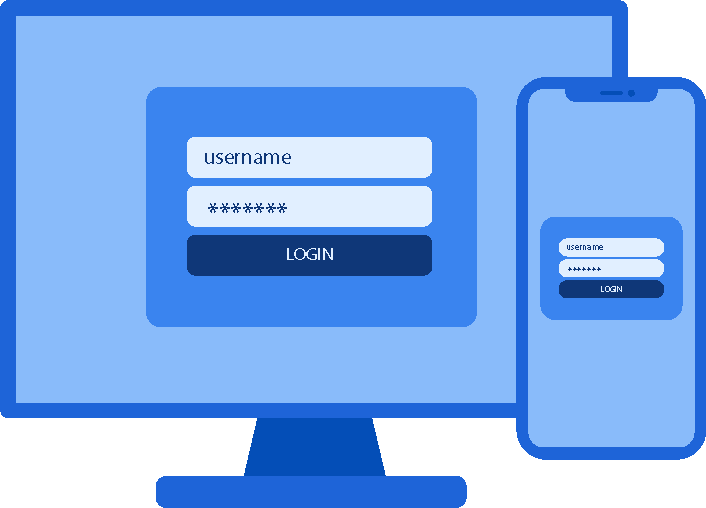 Cybercrime costs are predicted to rise 15% per year for the next five years, reaching $10.5 trillion in 2025

In today's digital age, passwords are not enough to protect sensitive information from cyberthreats

MFA blocks 99.9% of modern automated cyberattacks
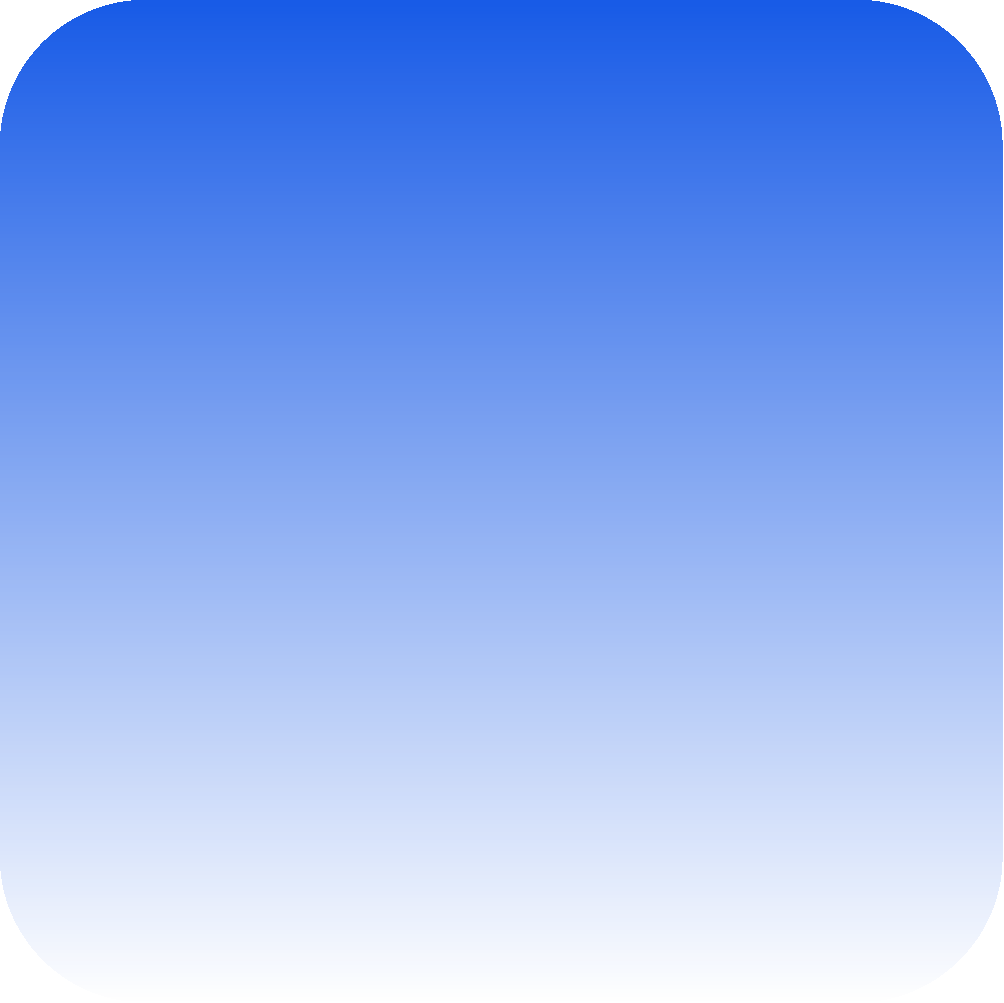 2
Why is 
MFA essential?
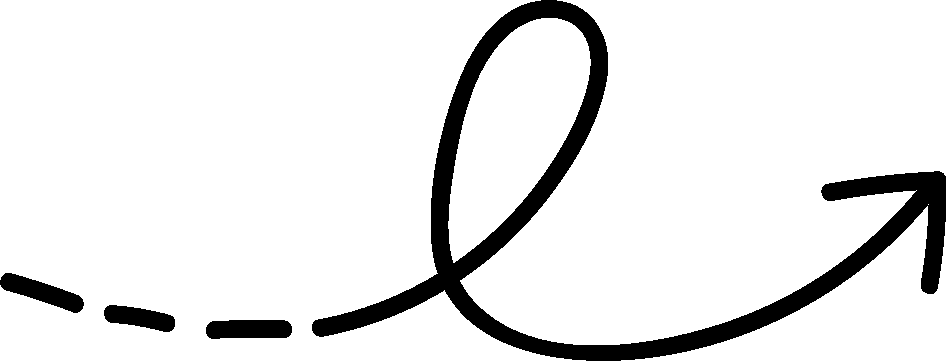 2. Why is MFA essential?
Cost savings for organizations
According to IBM's Cost of a Data Breach Report 2022, the average total cost of a data breach is $4.35 million

Implementing MFA can provide significant cost savings for organizations by decreasing the risk of data breaches and cyberattacks
Comply with IT regulations and avoid penalties
Regulations such as HIPAA, the PCI DSS, the GDPR, and more prioritize the protection of sensitive data
Implementing a stronger security posture will reduce the risk of data breaches and subsequent compliance fines. E.g., HIPAA's penalties for violations range from $100 to $50,000 per violation, going up to $1.5 million annually
Save money on insurance premiums
In the next 5-10 years, cyber insurance will grow from $12 billion in premiums today to $60 billion, according to the chief executive of Lloyd's

Many insurance agencies require organizations to have MFA to qualify for cyber insurance coverage

Some insurance companies offer discounts to organizations that implement MFA
MFA requires users to provide multiple authentication factors other than usernames and passwords
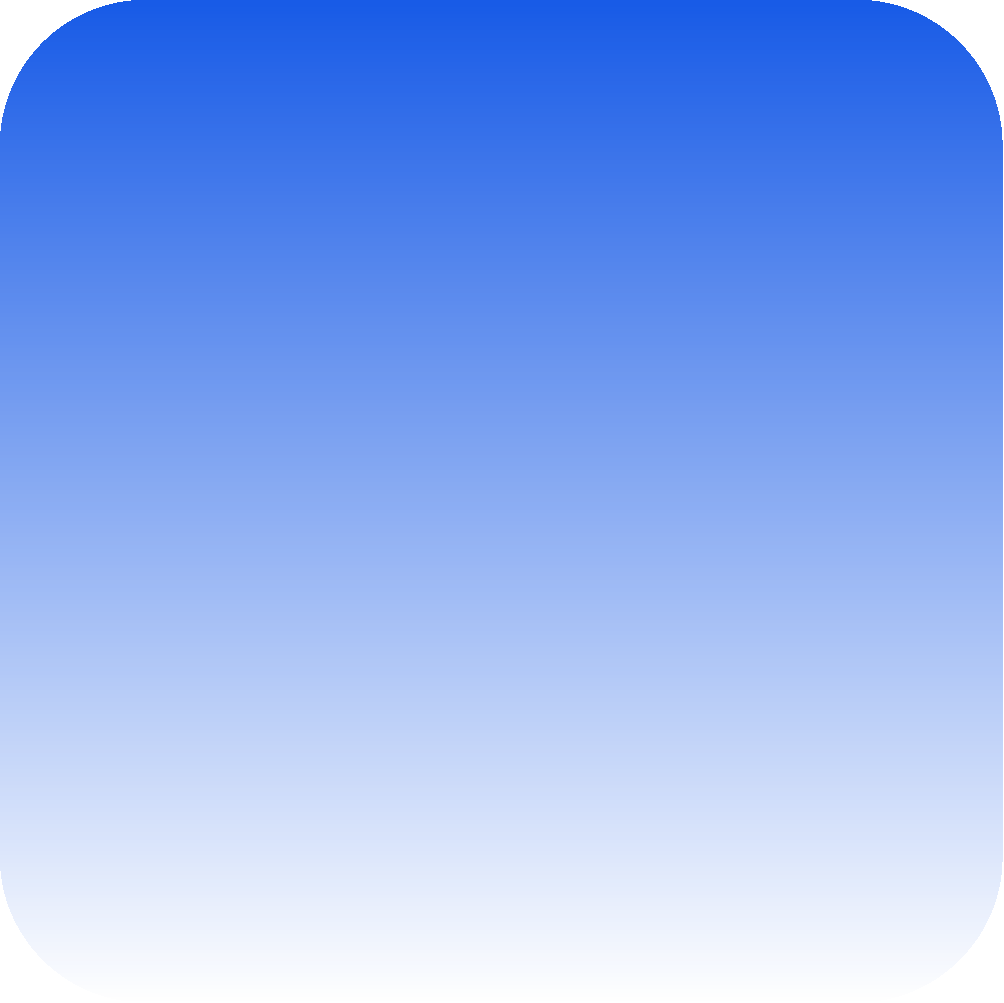 3
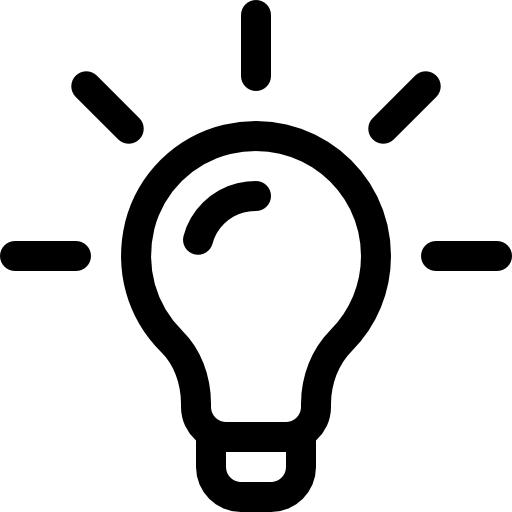 How does
MFA work?
The knowledge factor
The inheritance factor
The possession factor
Information that only the authorized user knows

Passwords, PINs, passphrases, security questions, etc.
Verifying identities with the help of inherited characteristics and biometrics

Fingerprint scans, facial scans, voice recognition, and retinal scans
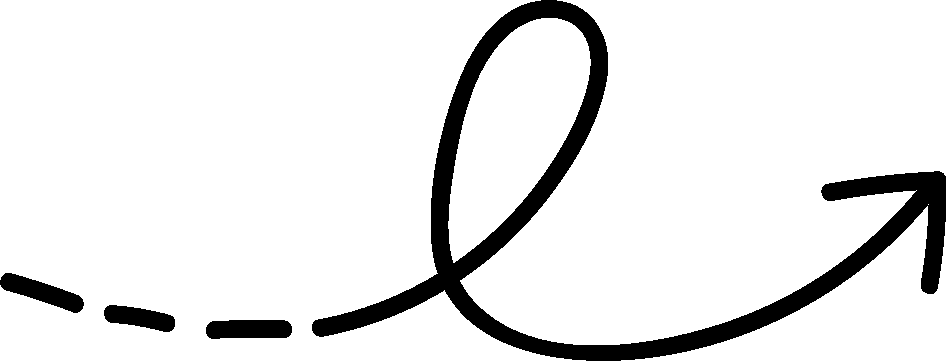 Authentication is performed with something the user possesses 

Smartphones, physical tokens, smart cards, etc.
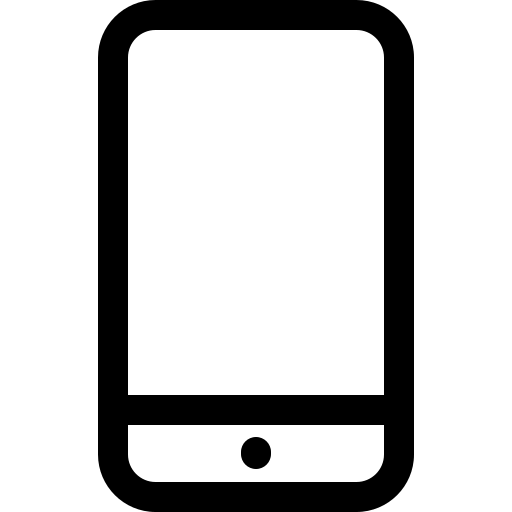 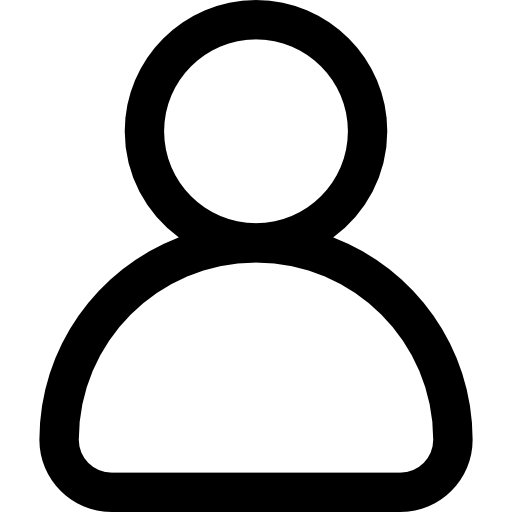 3. How does MFA work?
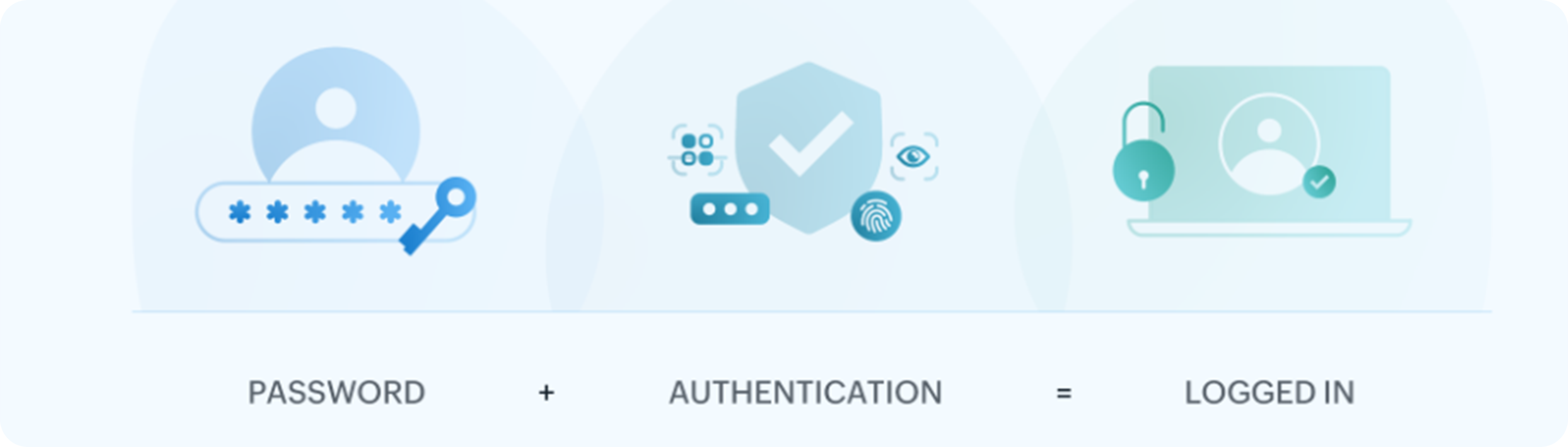 A user signs on with their username and password
The system prompts the user to provide a second method of identification
After authentication, the user gains access to the requested resource
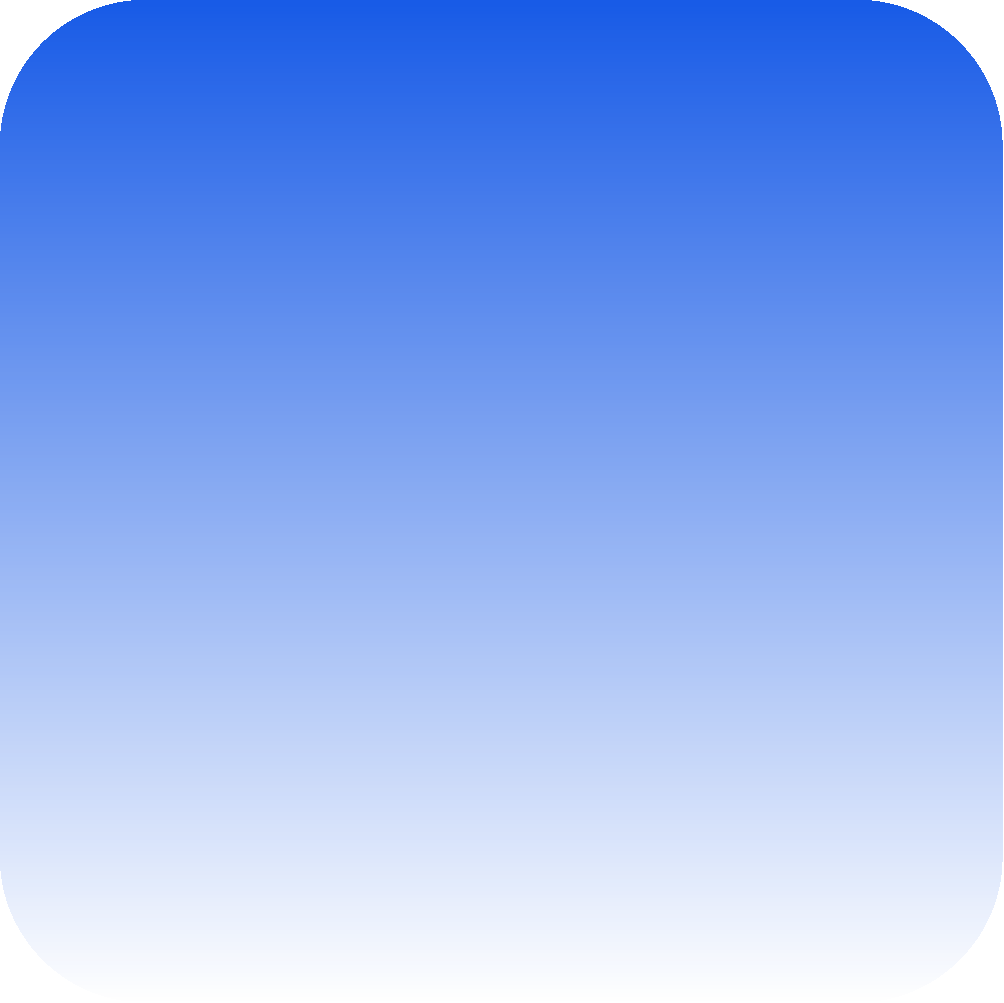 4
ADSelfService Plus is an identity security solution with MFA, single sign-on (SSO), and self-service password management capabilities
It ensures seamless access to enterprise resources and establishes a Zero Trust environment
What is
ADSelfService Plus?
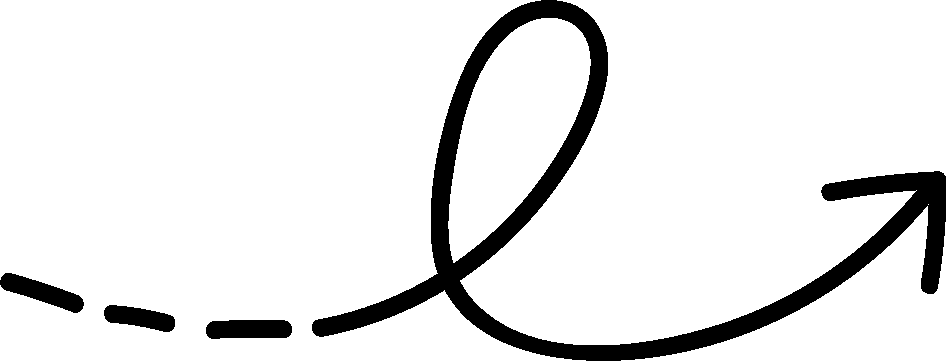 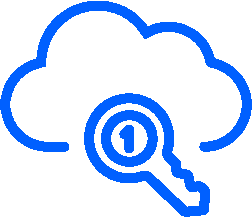 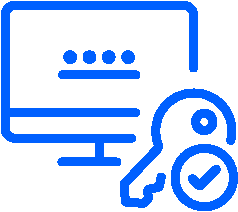 ADSelfService Plus supports MFA for the following:
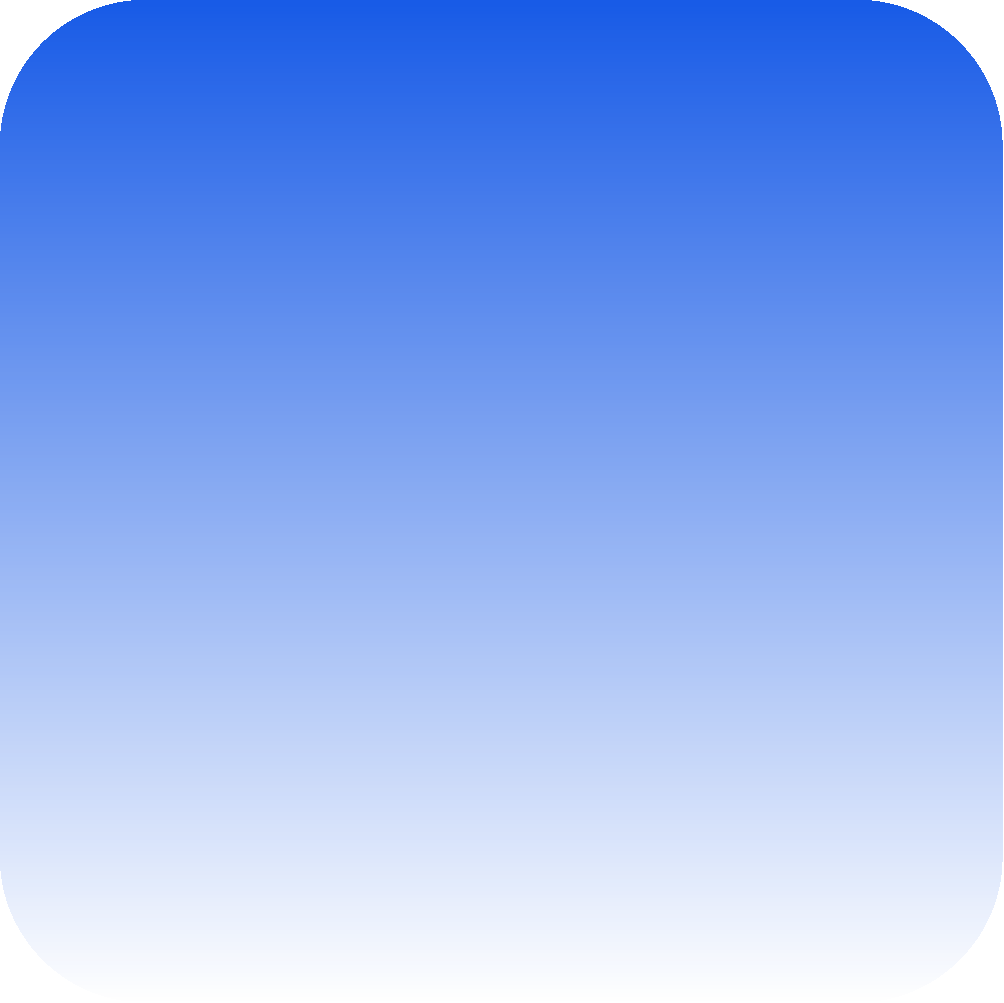 5
Machine logins (Windows, macOS, Linux, servers)
VPN logins (RADIUS-based network endpoints)
OWA, Exchange admin center (EAC), and IIS-based application logins
Enterprise application access (SAML-, OIDC-, and OAuth-enabled applications)
Self-service password reset and account unlock
Remote Desktop Protocol (RDP)
Windows User Account Control (UAC)
Secure your
organization with ADSelfService Plus'
MFA
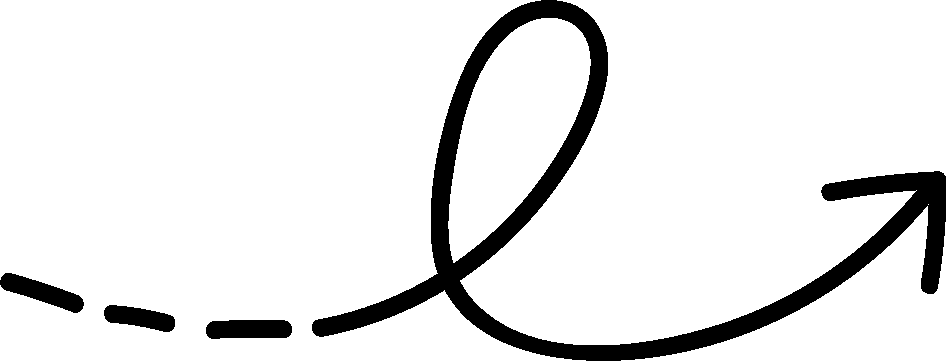 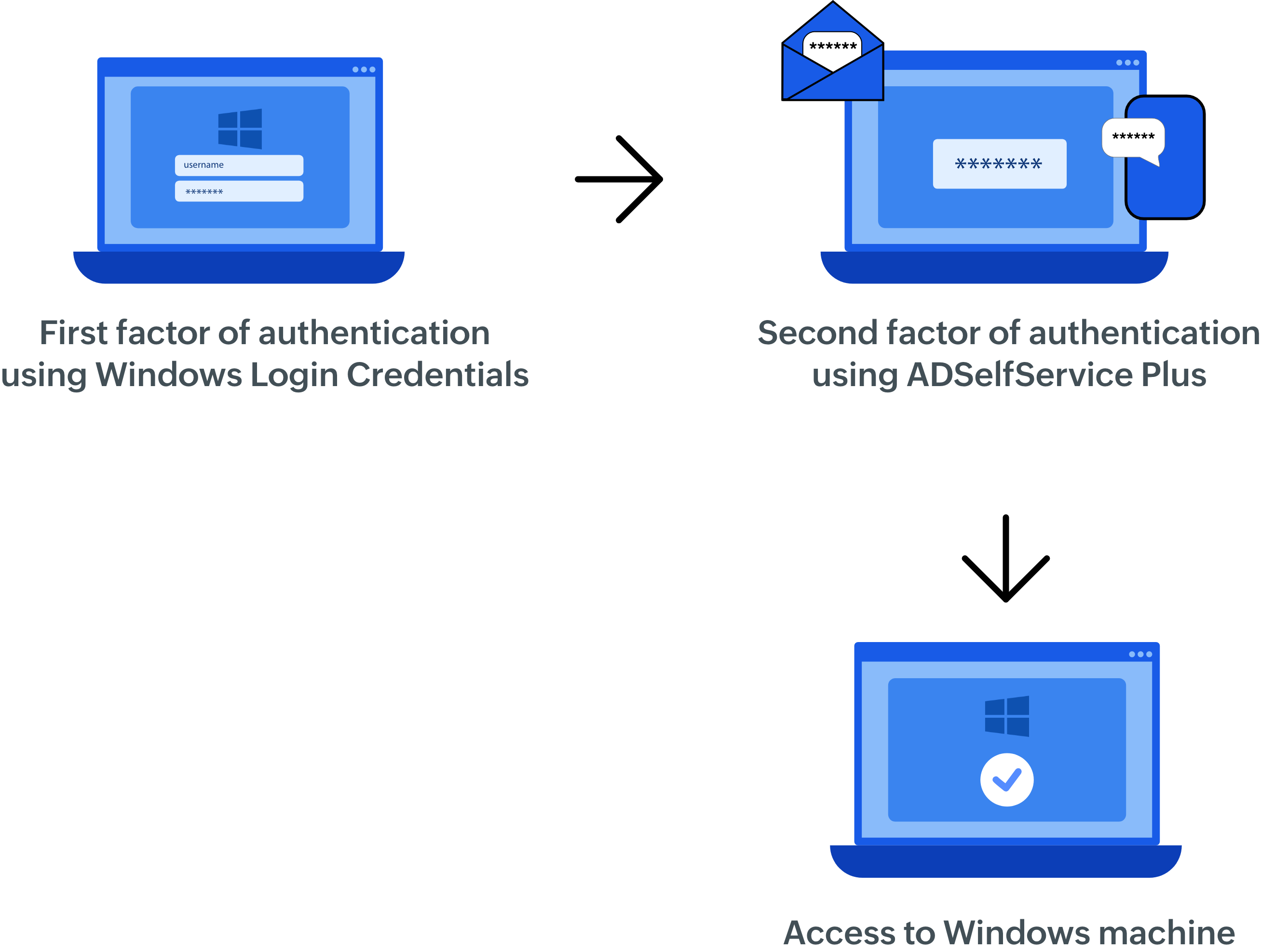 Machine logins
With ADSelfService Plus' endpoint MFA feature, users can authenticate their identities to access Windows, macOS, and Linux machines

The first factor is the user's domain credentials, while the second factor varies from biometrics to smart cards
VPN logins
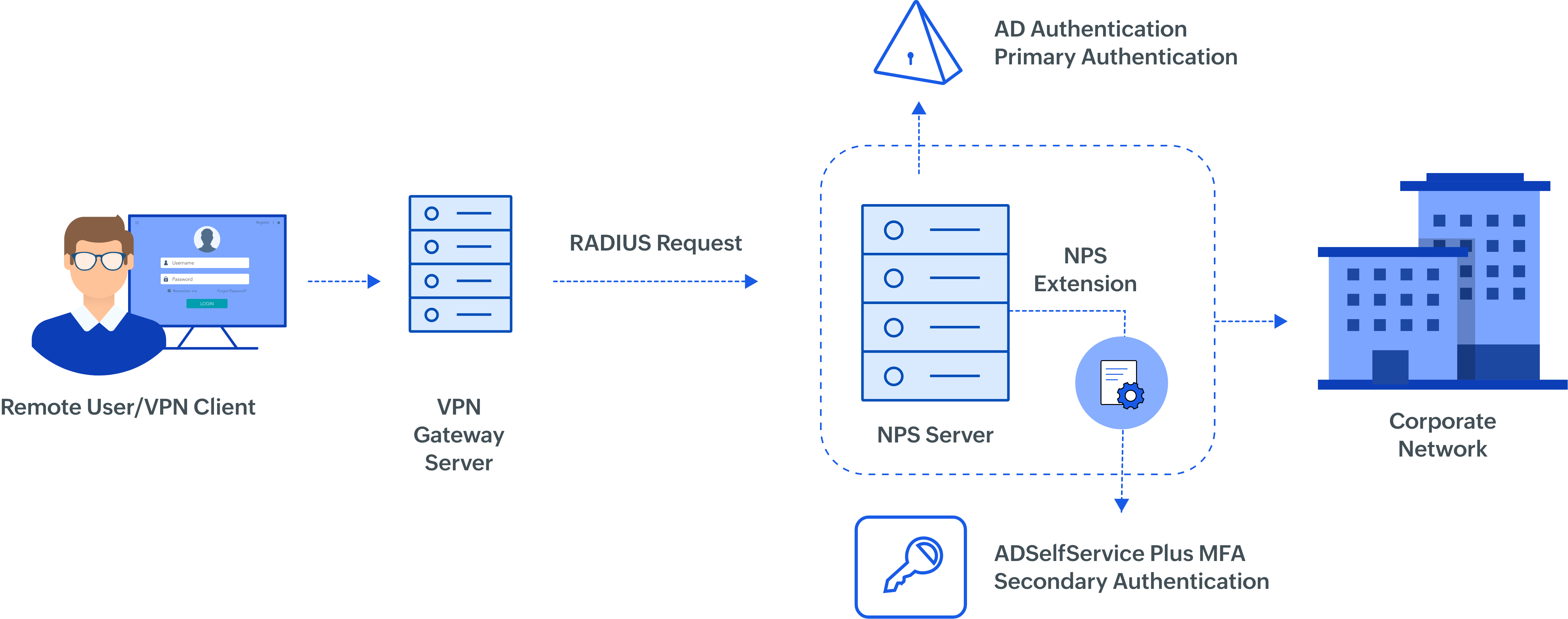 By using ADSelfService Plus' adaptive MFA, users can secure VPN connections to the organization's networks

Admins can secure all RADIUS-based VPN providers, including Fortinet, Cisco AnyConnect, Windows, Juniper Networks, Palo Alto Networks, and SonicWall Global VPN Client

This prevents unauthorized VPN access using exposed credentials
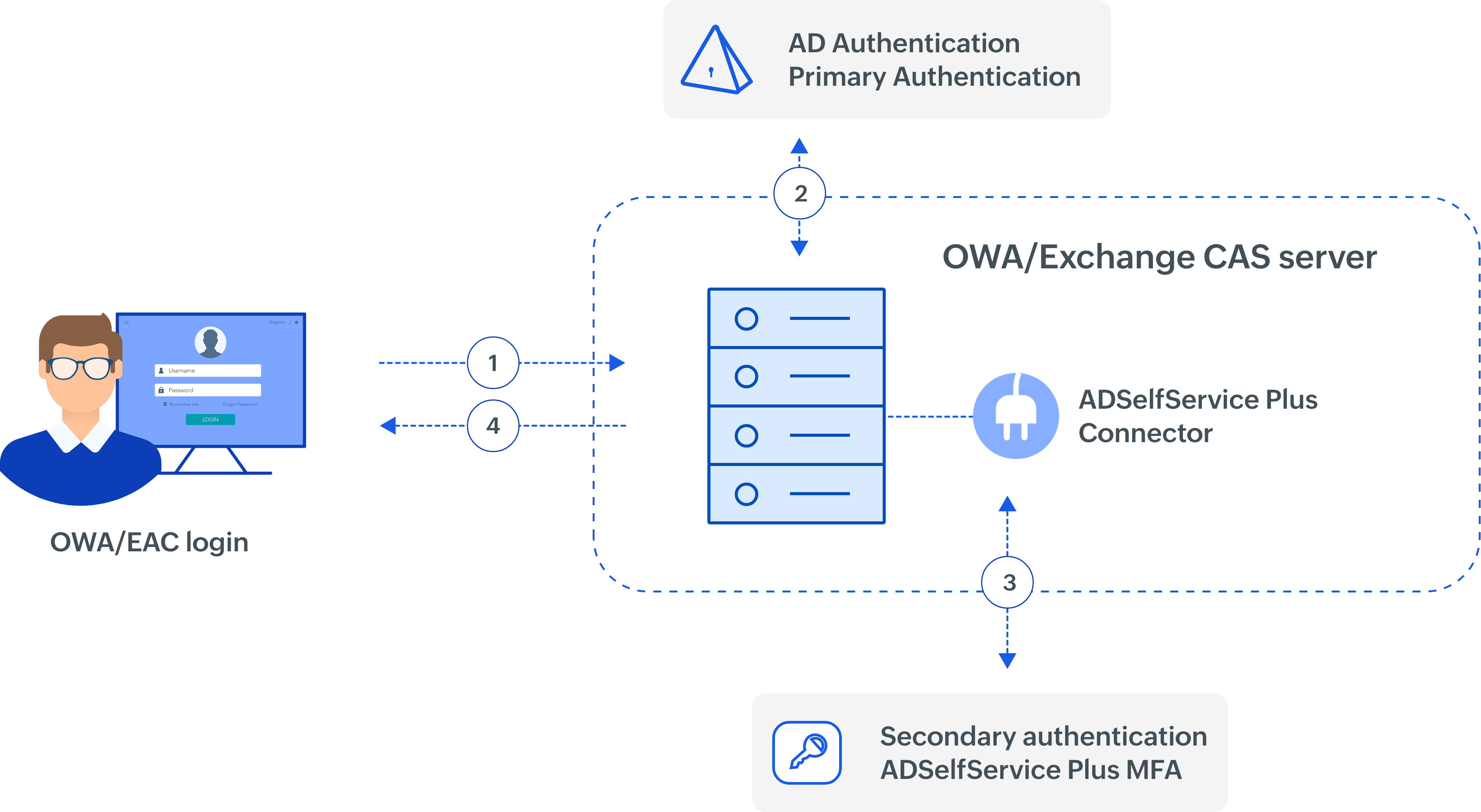 OWA logins
On the Exchange server, the ADSelfService Plus OWA Connector needs to be installed

ADSelfService Plus uses the Connector to enable MFA during OWA and EAC authentication
Enterprise applications
With ADSelfService Plus, users can add MFA for SSO-enabled applications logins  like Salesforce, Microsoft 365, Slack, and Dropbox
IdP-initiated SSO requires the user to log into the ADSelfService Plus portal first, whereas a SP-initiated SSO accesses the cloud application first, then the ADSelfService Plus login page
ADSelfService Plus prompts for an additional authentication factor. After successful authentication, users can access cloud applications
During SP-initiated logins
During IdP-initiated logins
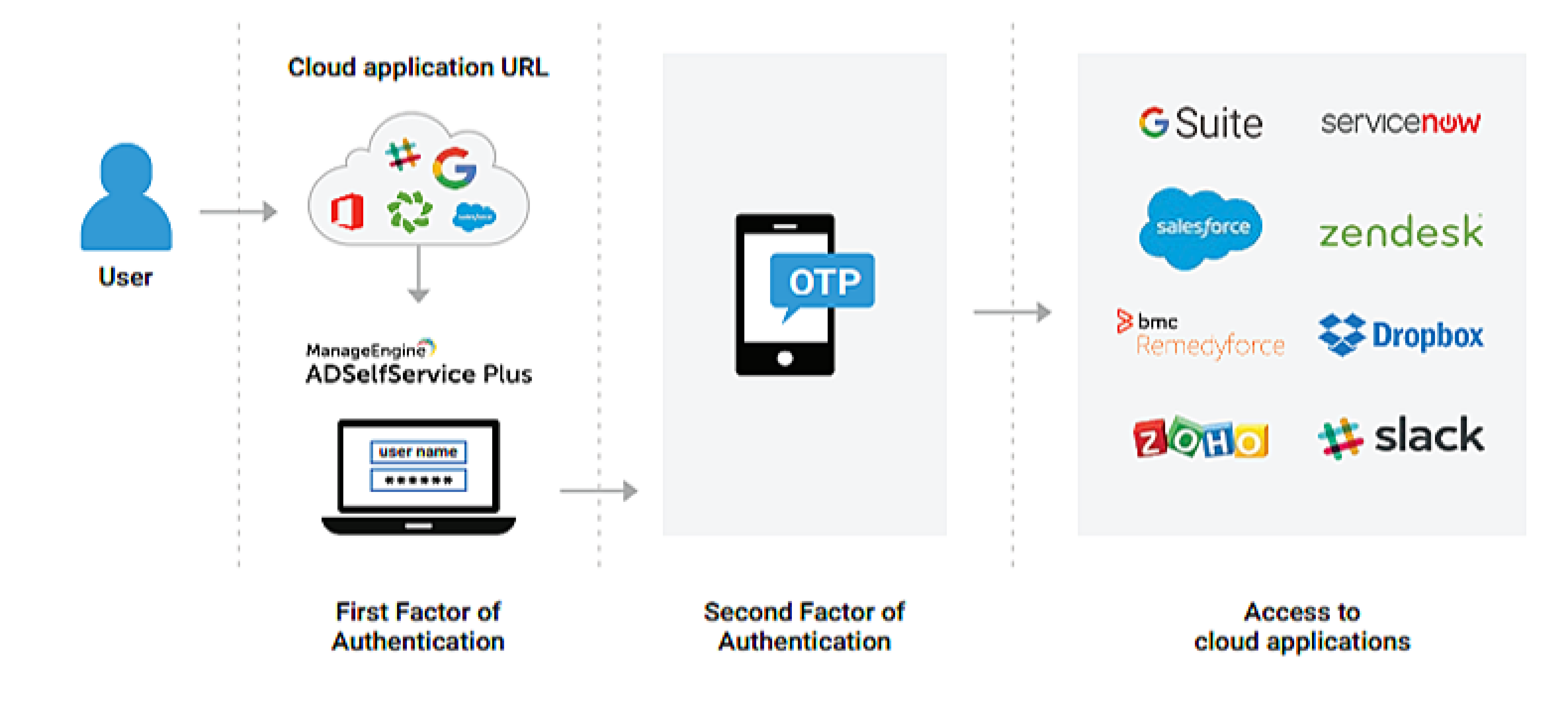 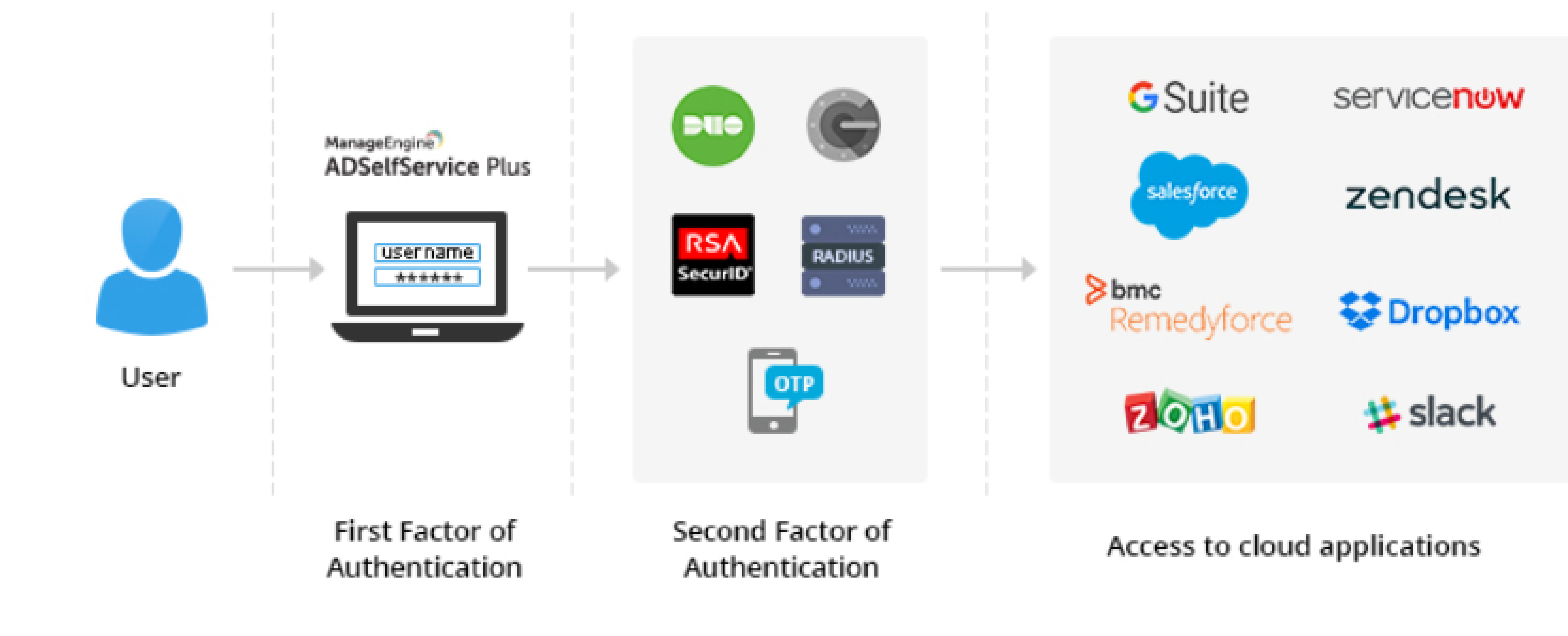 Windows UAC
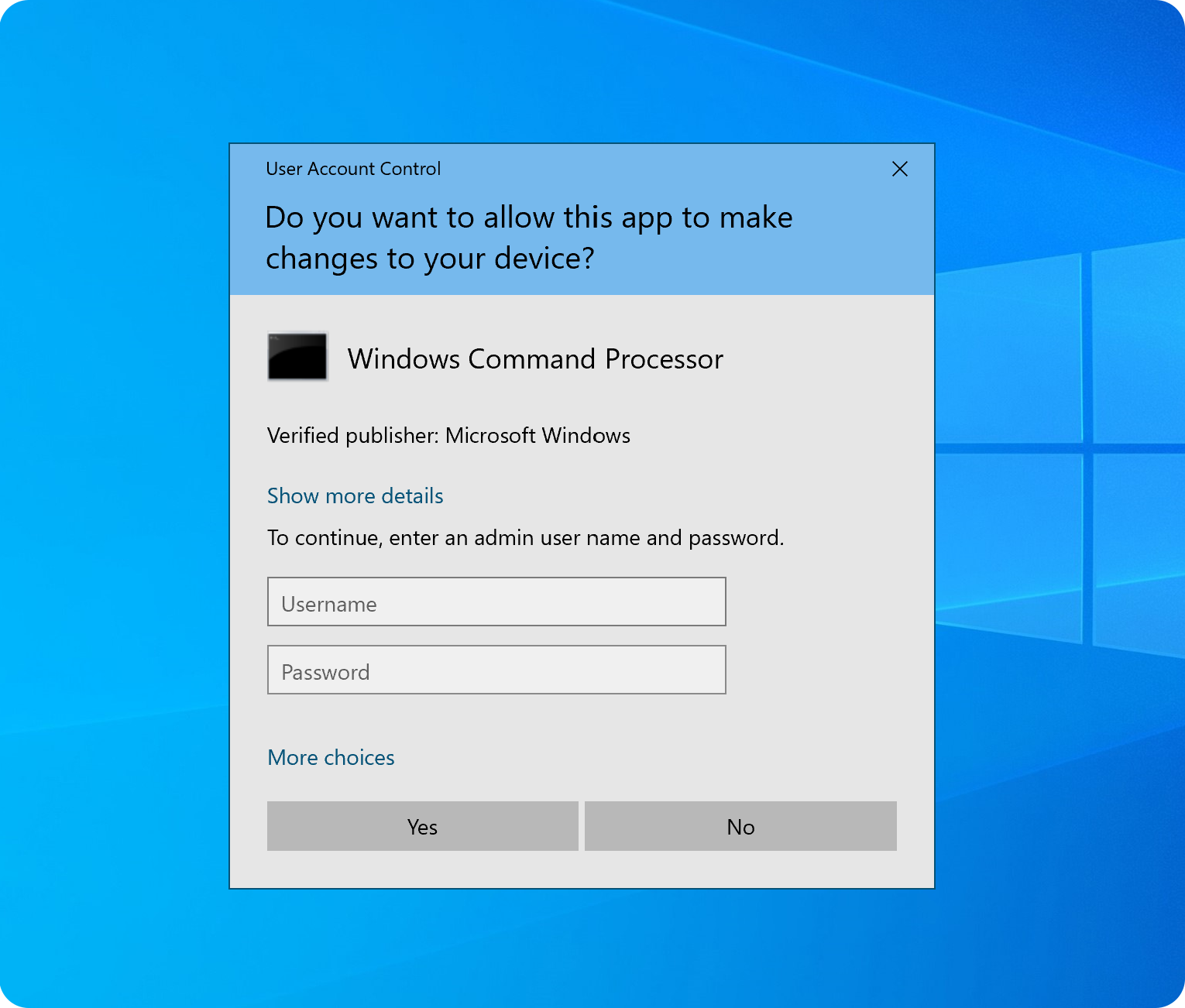 With ADSelfService Plus' MFA enabled for Windows UAC, MFA will be prompted for all UAC credential prompts

It is compatible with Windows 7 and above and Windows Server 2008 and above
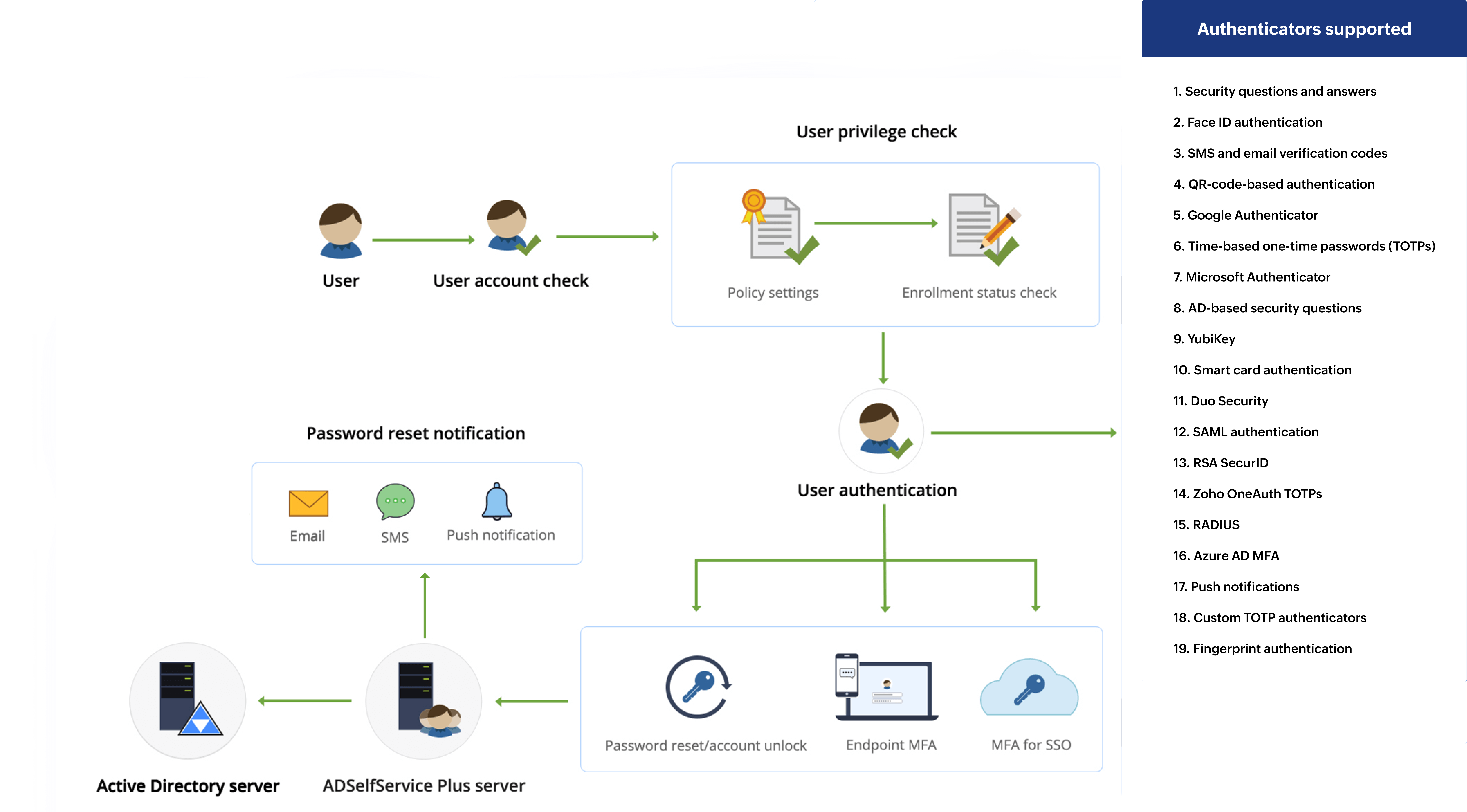 Self-service password reset and account unlock
Users can reset their passwords and unlock their accounts via self-service only after they prove their identities
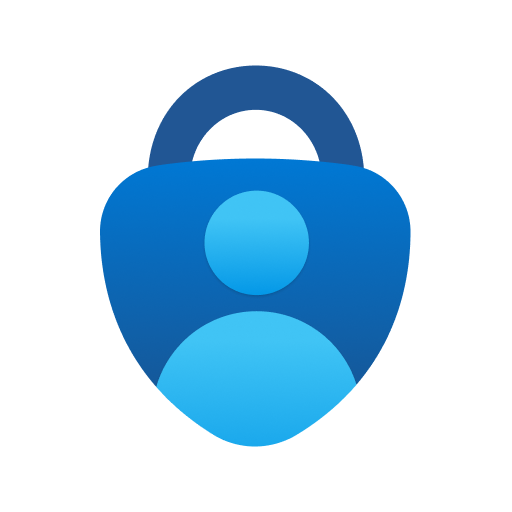 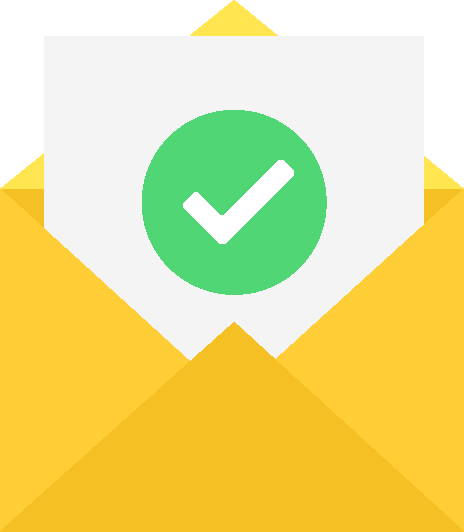 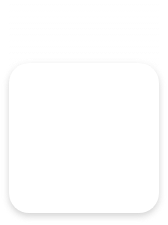 Face ID authentication
Security questions and answers
QR-code-based authentication
SMS and email verification codes
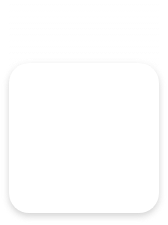 Time-based one-time passwords (TOTPs)
Google Authenticator
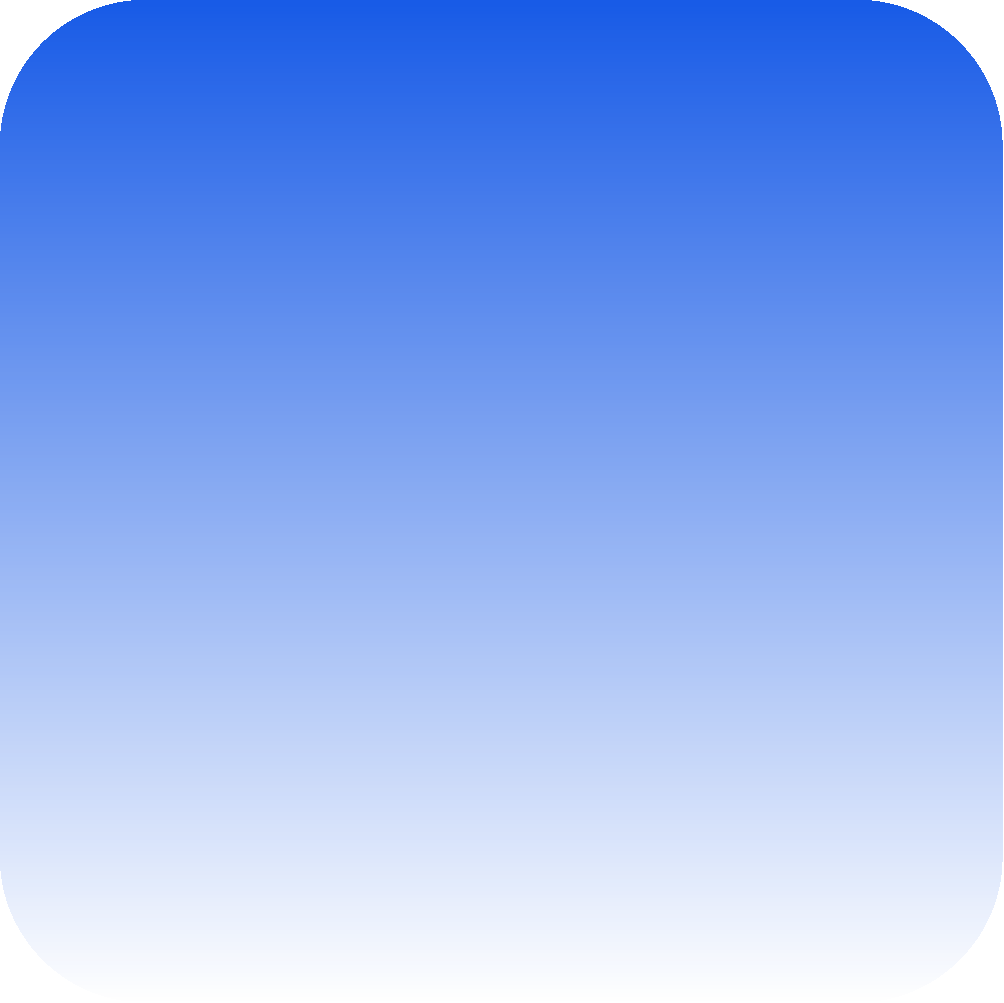 6
Microsoft Authenticator
Authenticators
supported by 
ADSelfService Plus
AD-based security questions
YubiKey
Smart card authentication
Duo Security
SAML authentication
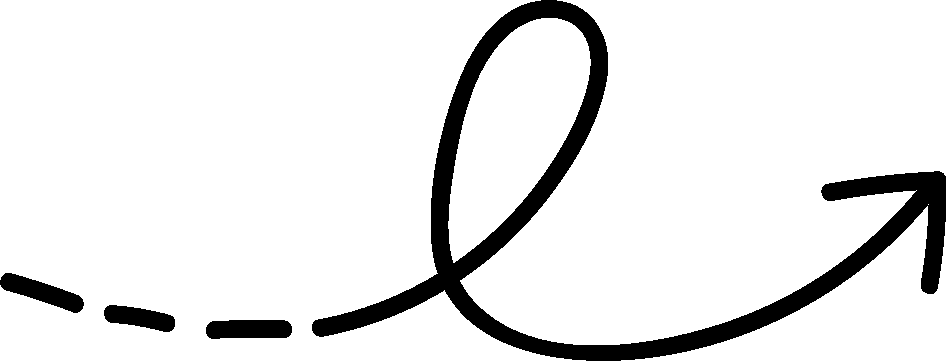 RSA SecurID
Zoho OneAuth TOTPs
RADIUS
Azure AD MFA
Push notifications
Custom TOTP authenticators
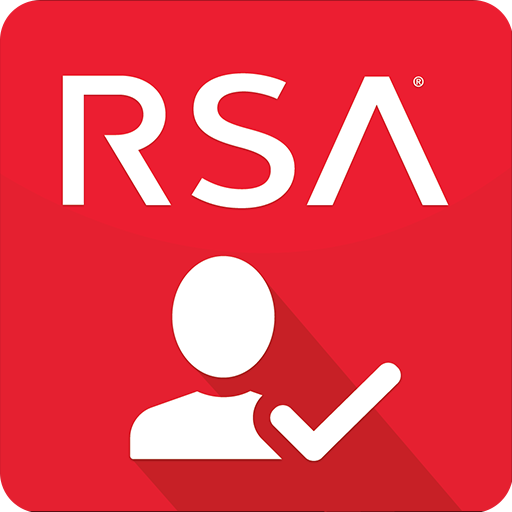 Fingerprint authentication
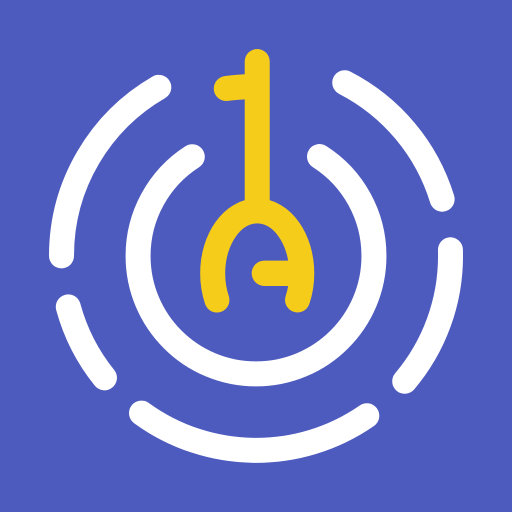 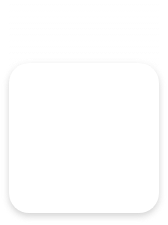 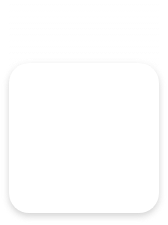 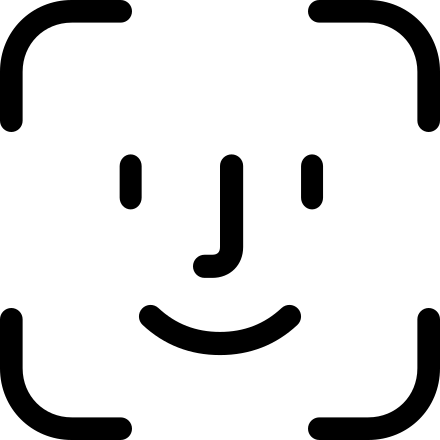 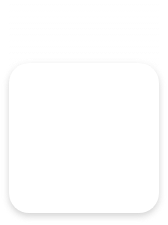 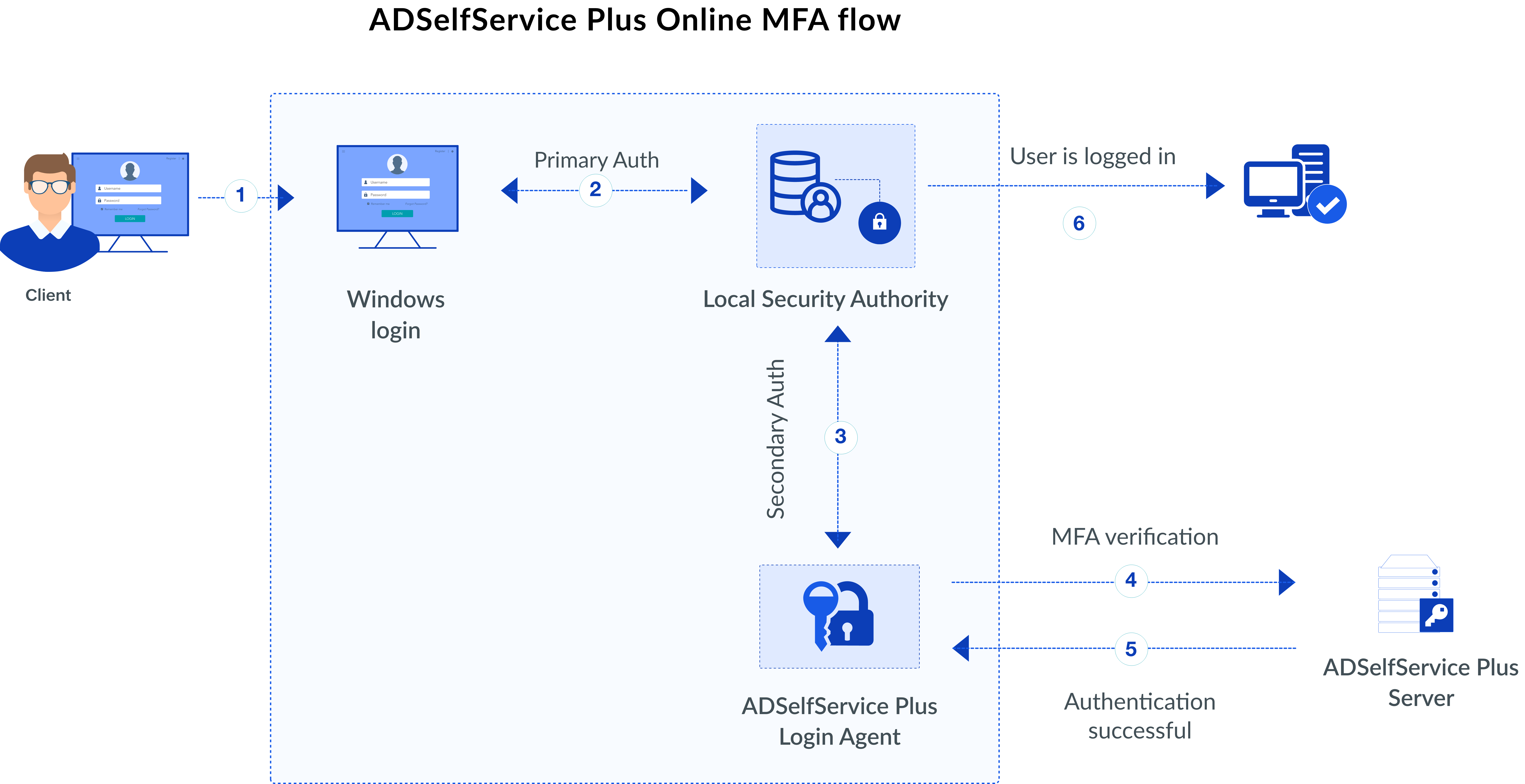 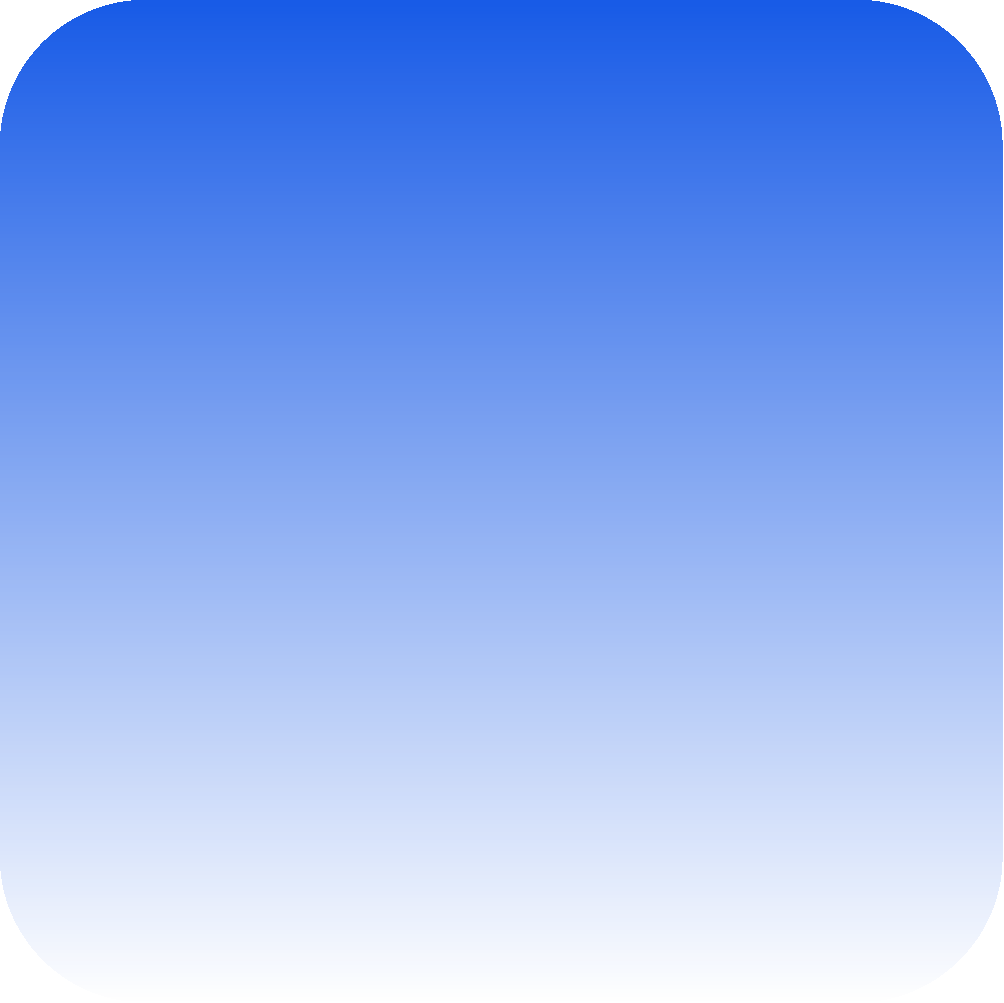 7
How does ADSelfService Plus' online MFA work?
A user logs in to their machine with their credentials as the primary authentication method

The initial credentials are verified by the local security authority

Once the initial credentials have been verified, ADSelfService Plus prompts the user for an additional authentication factor

ADSelfService Plus sends the relevant MFA factor request to the user's registered device, then the user authenticates themself by providing that factor

ADSelfService Plus validates the provided MFA factor against the user's registered information

If the factor is successfully validated, access is granted
Note: ADSelfService Plus supports online MFA for machine logins, VPN logins, OWA logins, UAC, cloud applications, and Microsoft 365
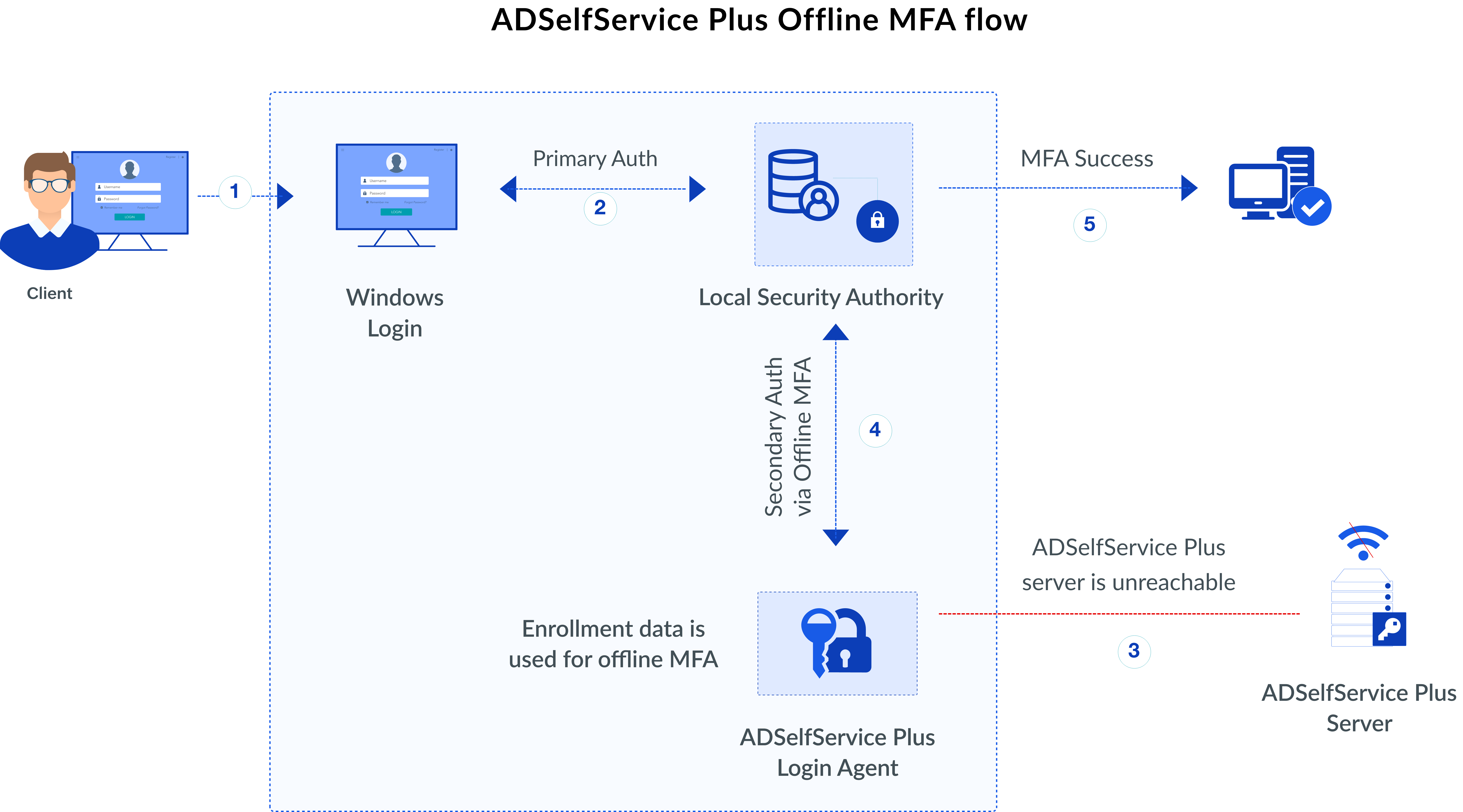 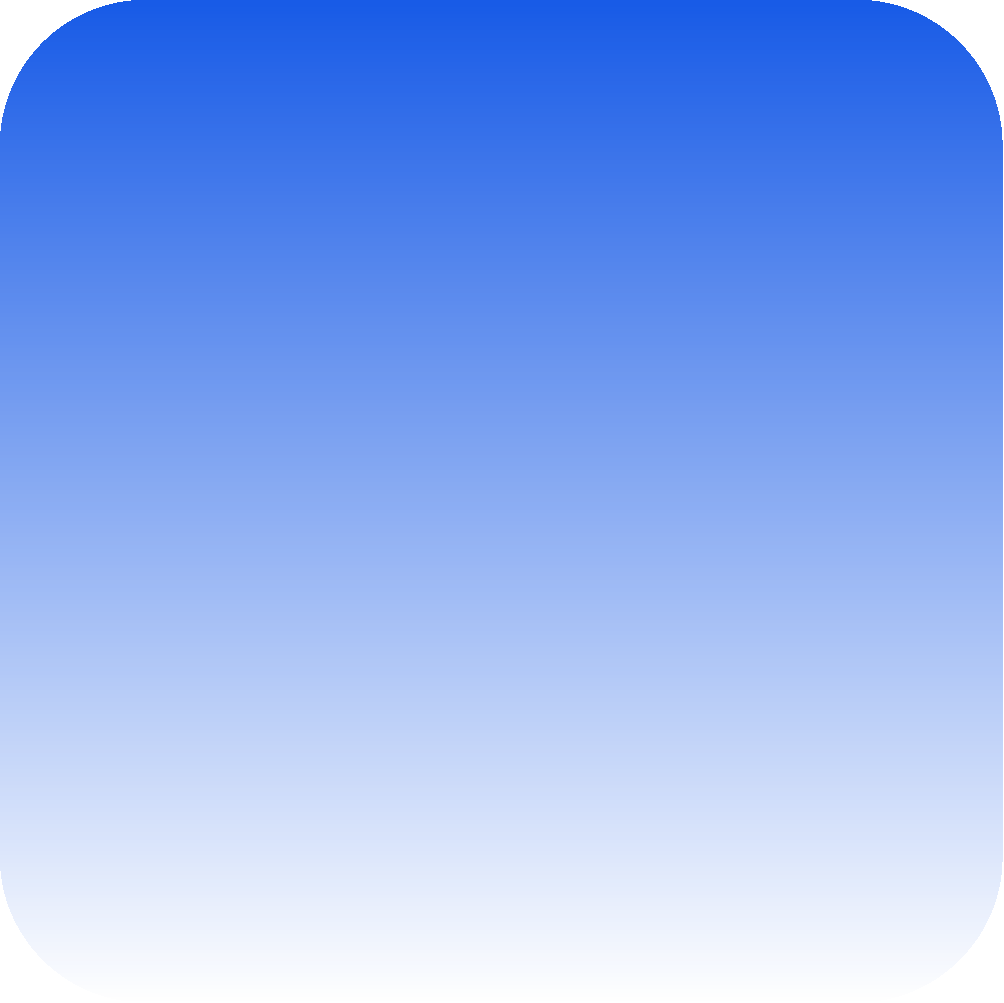 8
How does ADSelfService Plus' offline MFA work?
A user logs in to their machine with their credentials as the primary authentication method

Their credentials are verified by the local security authority

ADSelfService Plus attempts to prompt the user for an additional authentication factor, but fails due to connection issues

The login agent prompts the user for offline MFA, which supports Google Authenticator, Microsoft Authenticator, custom TOTP authenticators, and Zoho OneAuth TOTPs

Upon successful validation, access is granted
Note: ADSelfService Plus supports offline MFA for Windows logins, RDP, and UAC
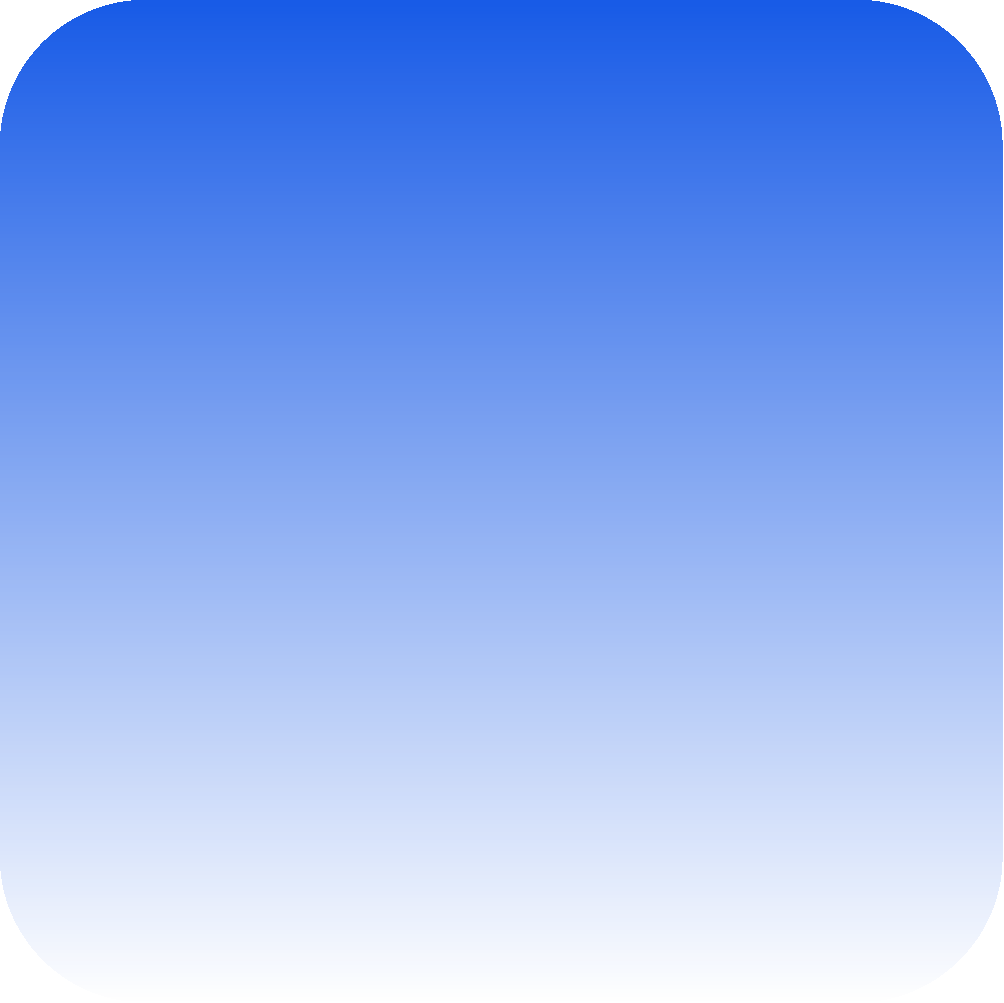 9
Enforce access control decisions
With ADSelfService Plus, admins can control which users can access workstations, applications, and various features (such as password changes and directory self-updates) based on factors like their IP address, time of access, device, and location

After analyzing these risk factors, ADSelfService Plus provides users with complete, unrestricted access; limited access; or no access to the resources

Admins can set specific rules for specific domains, OUs, and groups
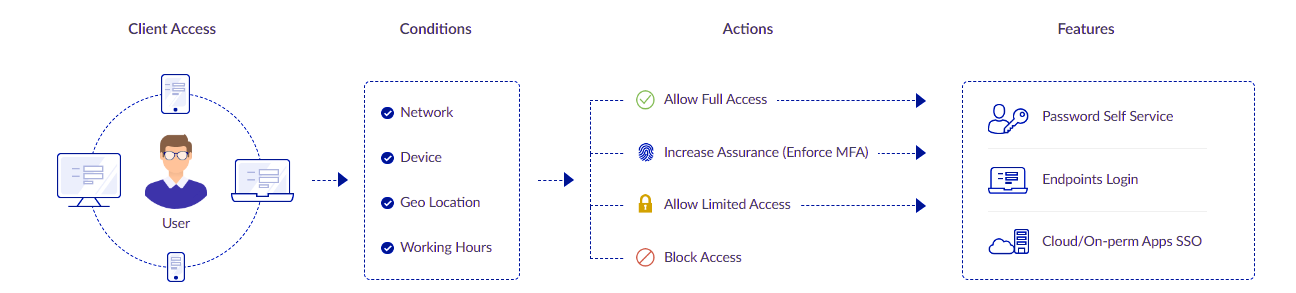 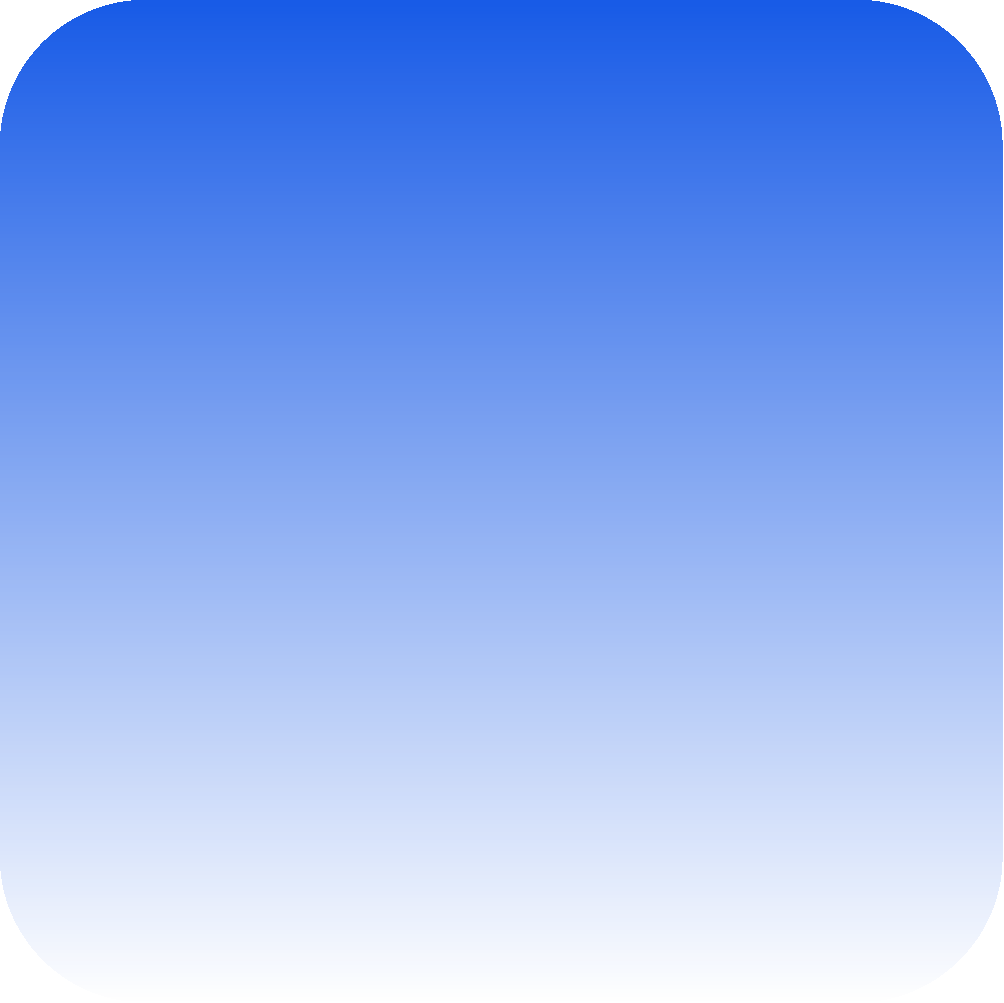 10
MFA use cases
Risk-based authentication
Defend against credential-based attacks
Fortify endpoint access
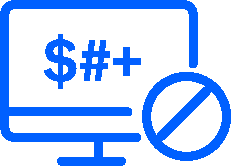 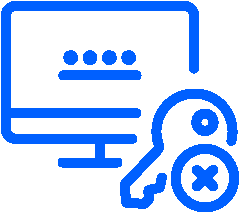 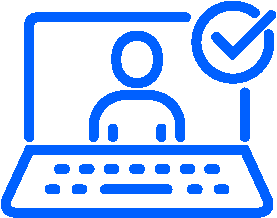 Remote users are often more vulnerable to cyberattacks because they access corporate resources through public networks
With ADSelfService Plus, admins can set access policies based on the user's device type, time of access, IP address, or geolocation to keep IT resources secure
ADSelfService Plus prompts the user for MFA accordingly, enforcing additional measures for high-risk attempts and streamlining access for low-risk attempts
Using Endpoint MFA, users prove their identity during machine logins, VPN logins, OWA logins, UAC, cloud applications, Microsoft 365
When passwords are compromised due to inadequate password hygiene, Endpoint MFA mitigates the risk of exposing sensitive data
MFA defends against credential-based cyberattacks, such as brute-force attacks, password spray attacks, and dictionary attacks
Credential theft and compromise are reduced by requiring users to authenticate using multiple factors, such as a password, biometric scan, or smart card
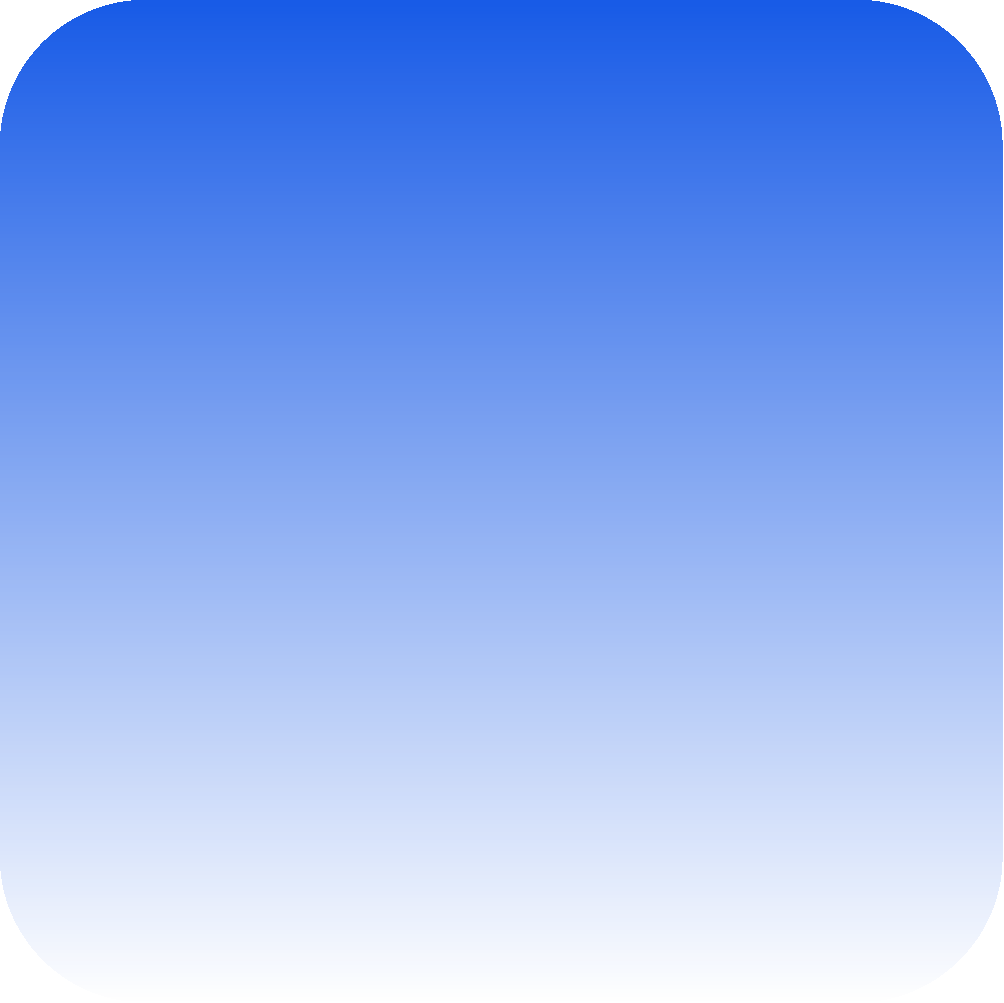 10
MFA use cases
MFA insurance mandates
Protect business data while complying with regulations
MFA when not connected to the internet
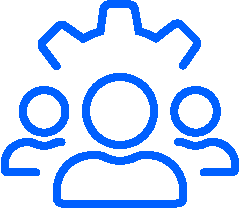 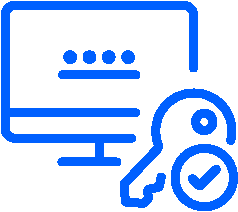 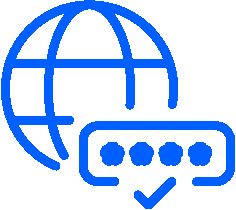 When employees travel frequently or work remotely without the internet, they can authenticate using MFA even if they aren't connected to the authentication server
Comply with industry regulations that recommend or mandate MFA, such as HIPAA, the PCI DSS, and the GDPR
E.g., the PCI DSS 8.3 requires MFA whenever a third party or portable computer accesses the network remotely
Marsh's Global Insurance Market Index reports that cyber insurance premiums rose 79% in 2022
Admin access and privileged accounts are required to implement MFA
Many insurance companies now require MFA before they can provide a quote for coverage
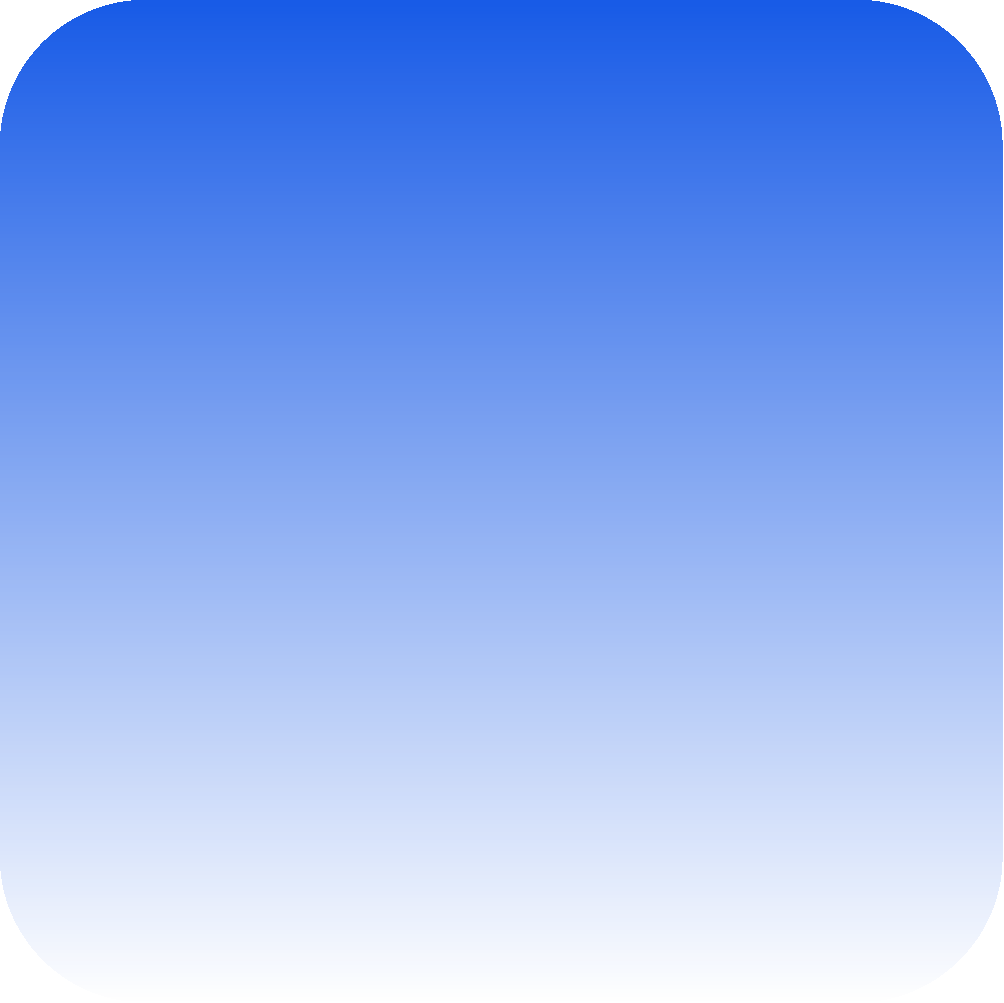 11
Conclusion
As organizations digitize, cybersecurity becomes increasingly important
MFA is the #1 way to prevent cybersecurity incidents
With ADSelfService Plus' MFA, protect your data against unauthorized access
Contact us
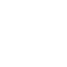 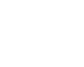 Contact Number
Support Email
+1-408-916-9890
support@adselfserviceplus.com
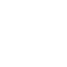 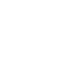 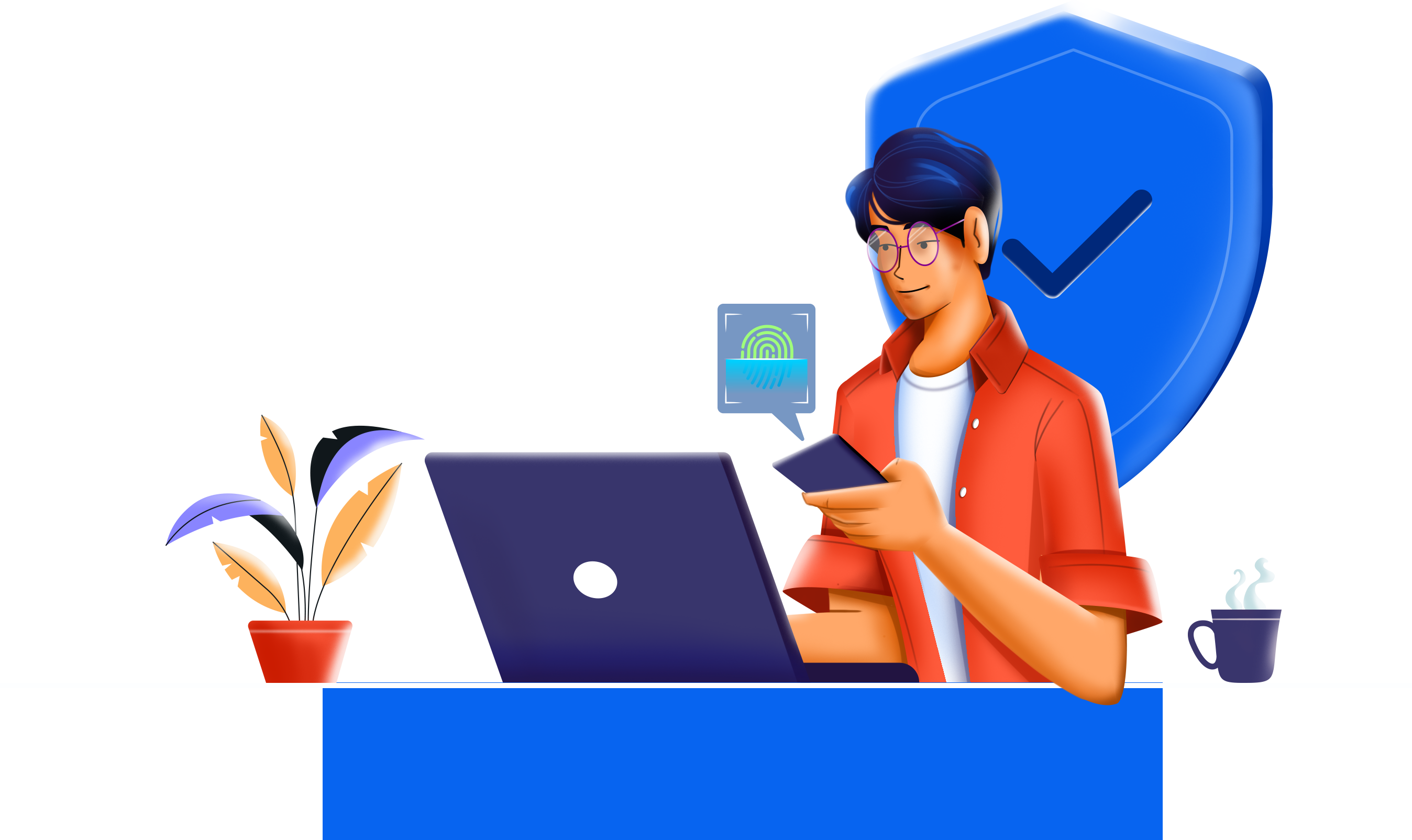 Live chat
Visit our website
For instant responses.
www.adselfserviceplus.com/
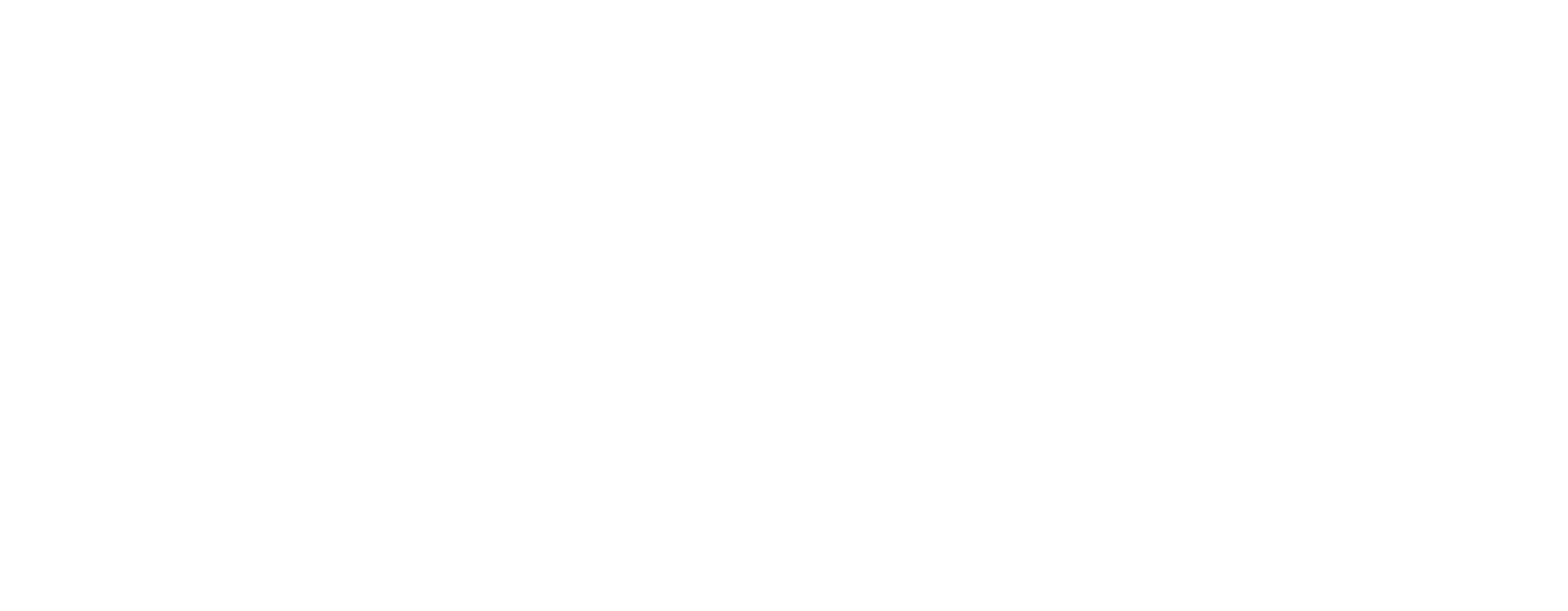 DOWNLOAD NOW
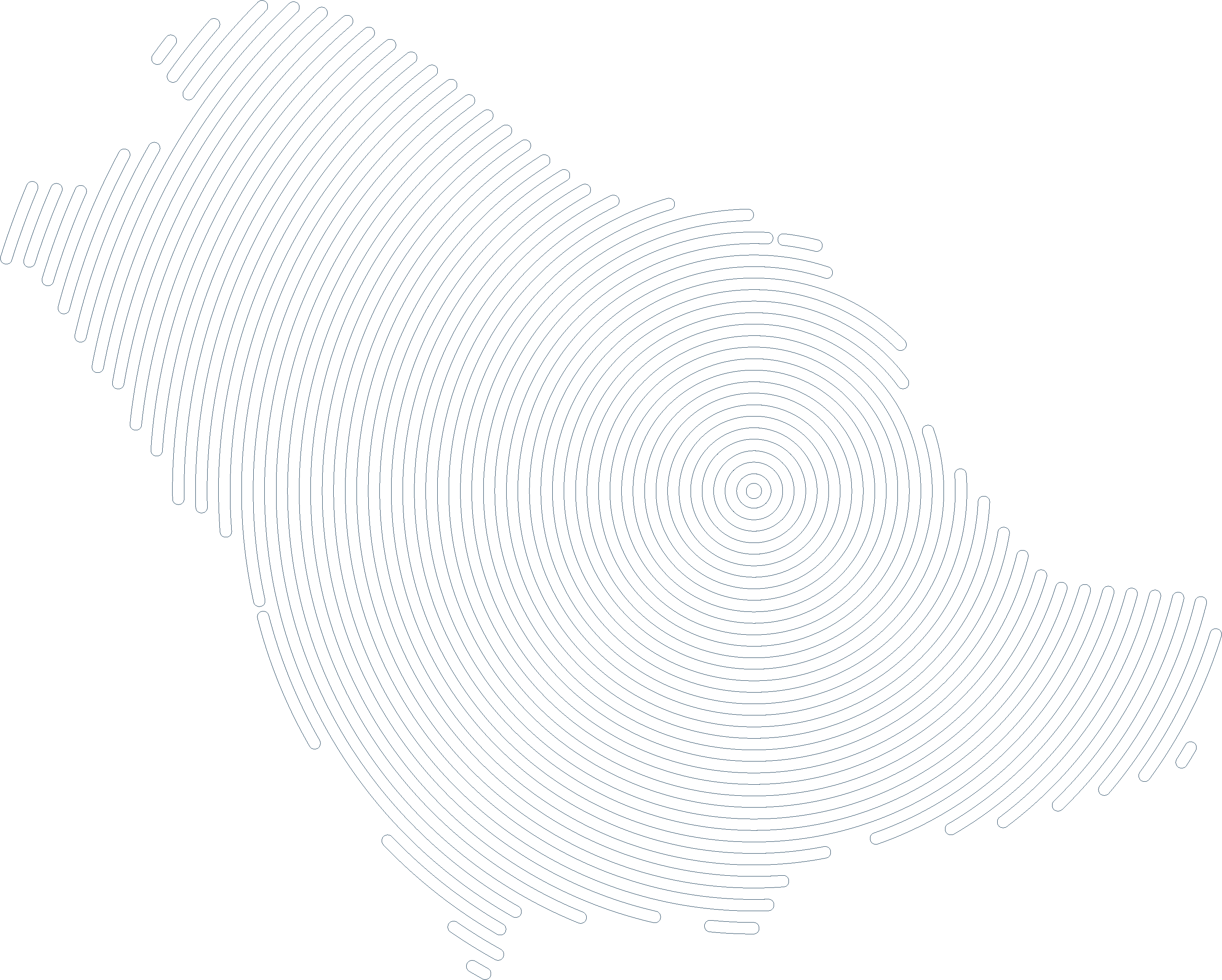